Publication supported by FCT- project  UID/GEO/50019/2013 – IDL
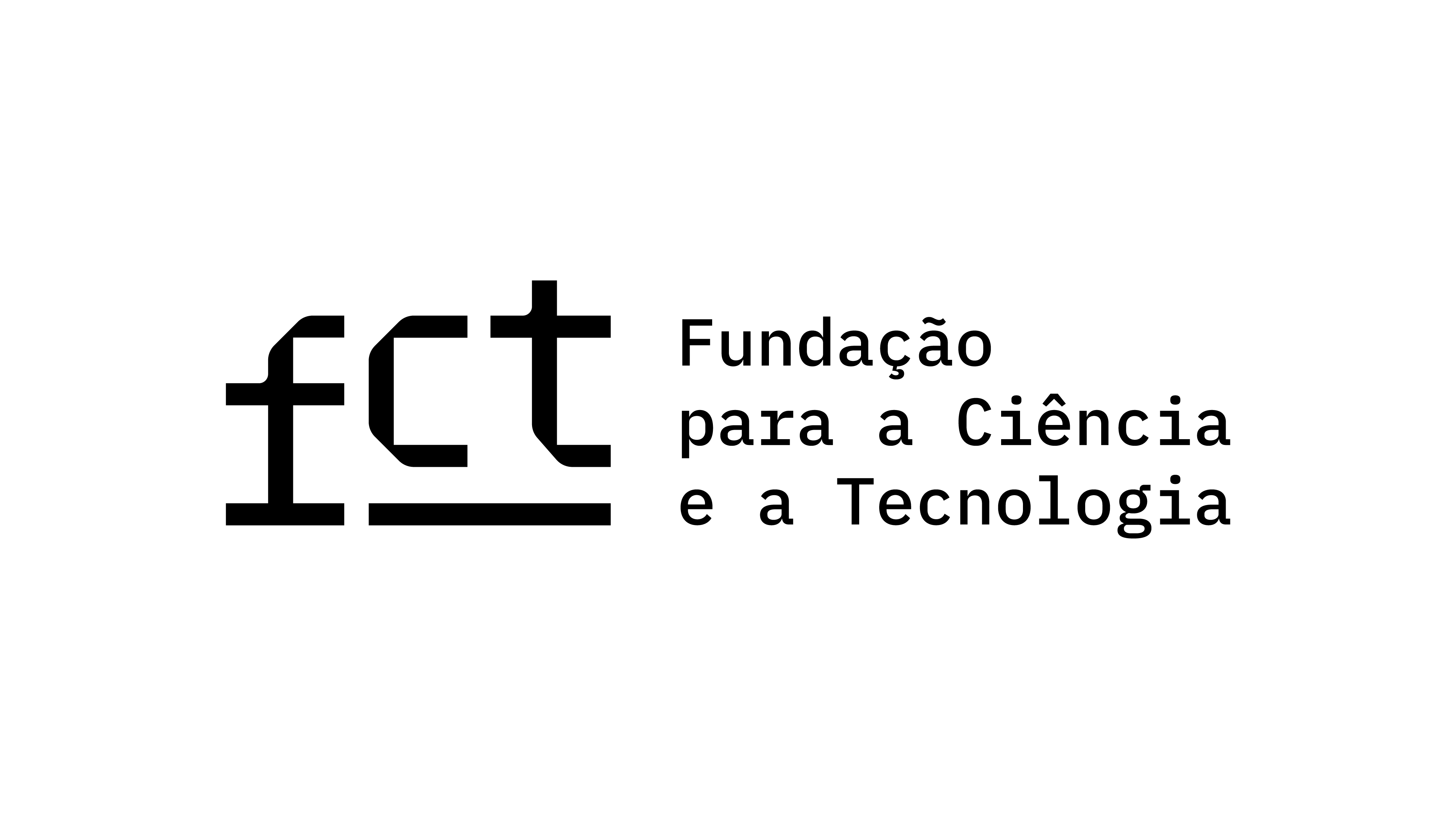 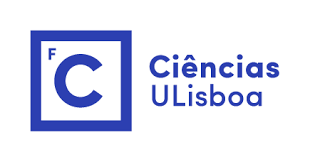 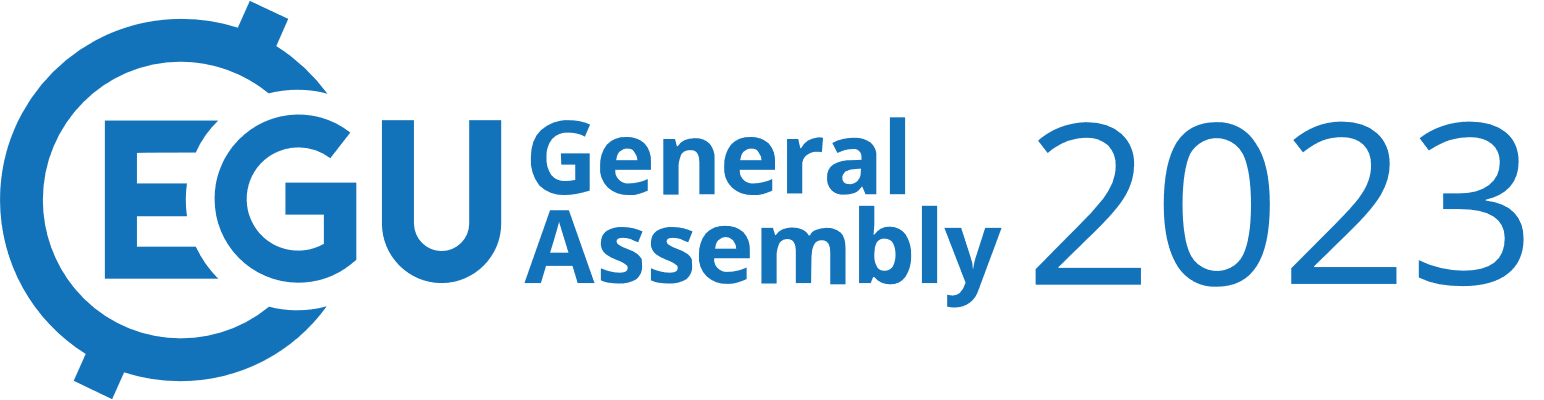 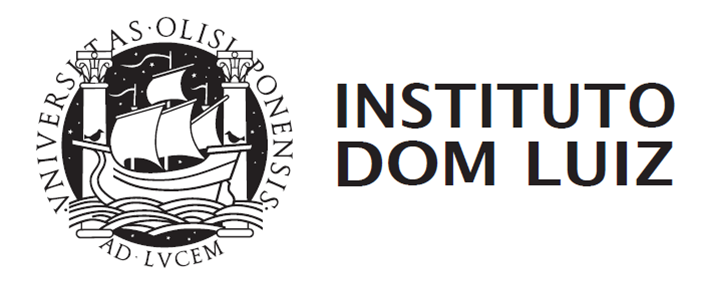 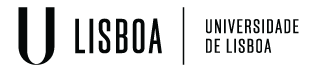 2D numerical modelling of Tethyan-type ophiolite emplacement: The role of overriding plate age, serpentinization, and OCT width.
A.S. Gomes1,2, F.M. Rosas1,2, J.C. Duarte1,2, N. Riel3, W.P. Schellart4, J. Almeida5
 

1Departamento de Geologia, Faculdade de Ciências, Universidade de Lisboa, 1749-016 Lisboa, Portugal.
2 Instituto Dom Luiz, Faculdade de Ciências, Universidade de Lisboa, Portugal.
3Institute of Geosciences, Johannes Gutenberg University, Mainz, Germany
4Faculty of Earth and Life Sciences, Vrije Universiteit Amsterdam, Amsterdam, Netherlands.
5Instituto Dom Luiz, Universidade da Beira Interior, Portugal
agomes@alunos.fc.ul.pt
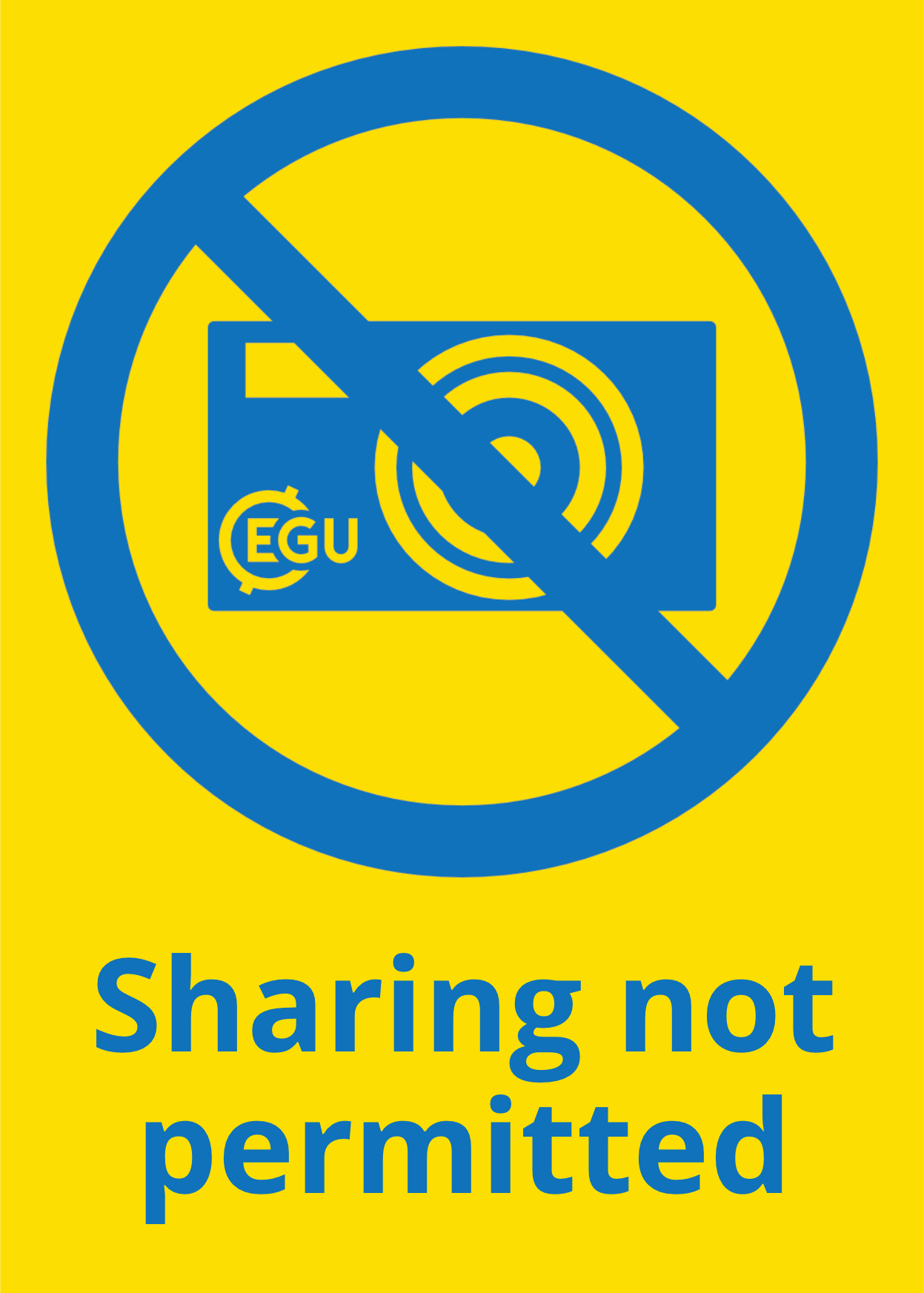 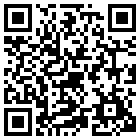 Research supported by FCT  through scholarship  SFRH/BD/146726/2019 and through project UIDB/50019/2020-IDL
Tethyan-type ophiolite emplacement
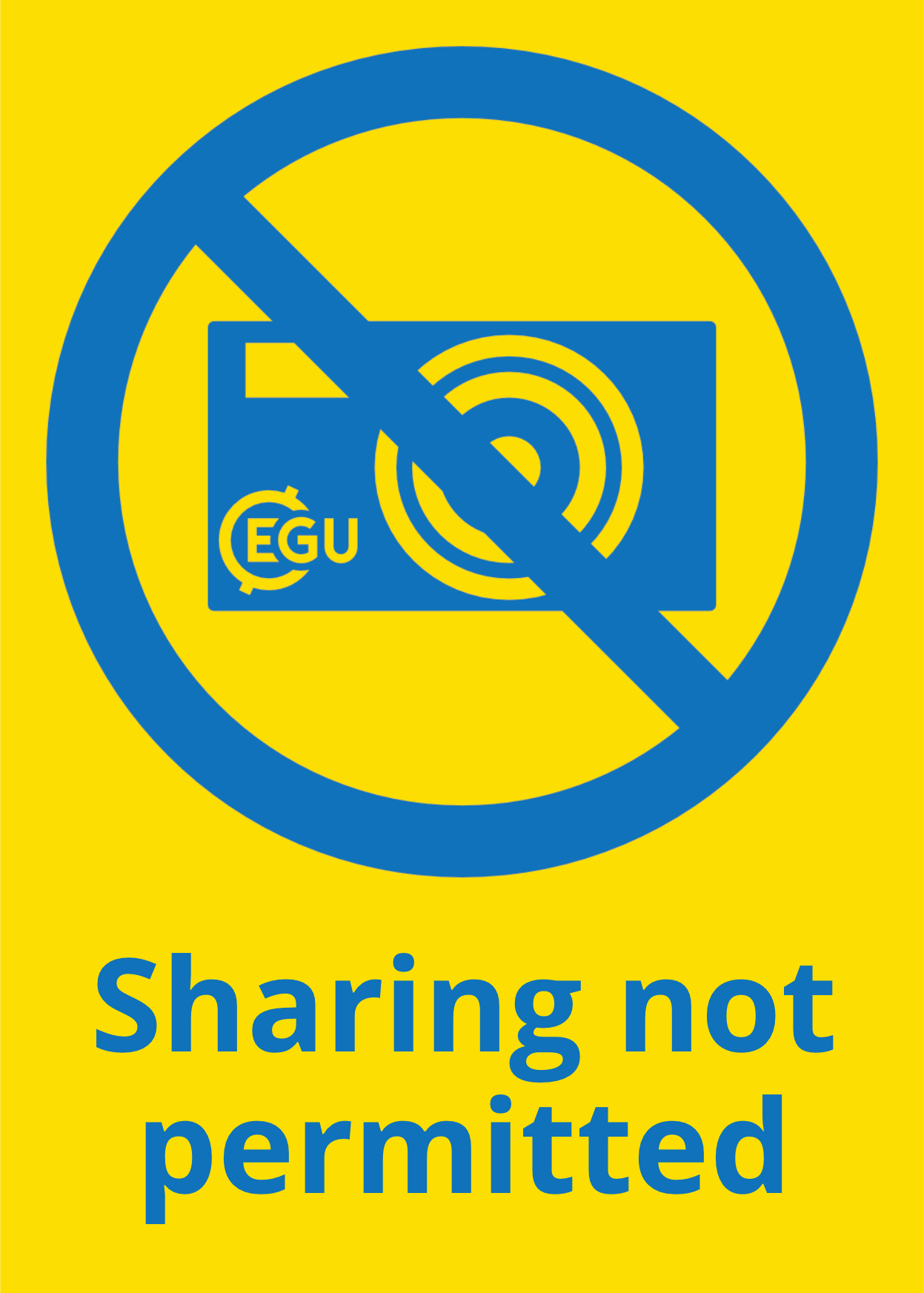 e.g. Wakabayashi & Dilek (2003); Edwards et. al (2015)
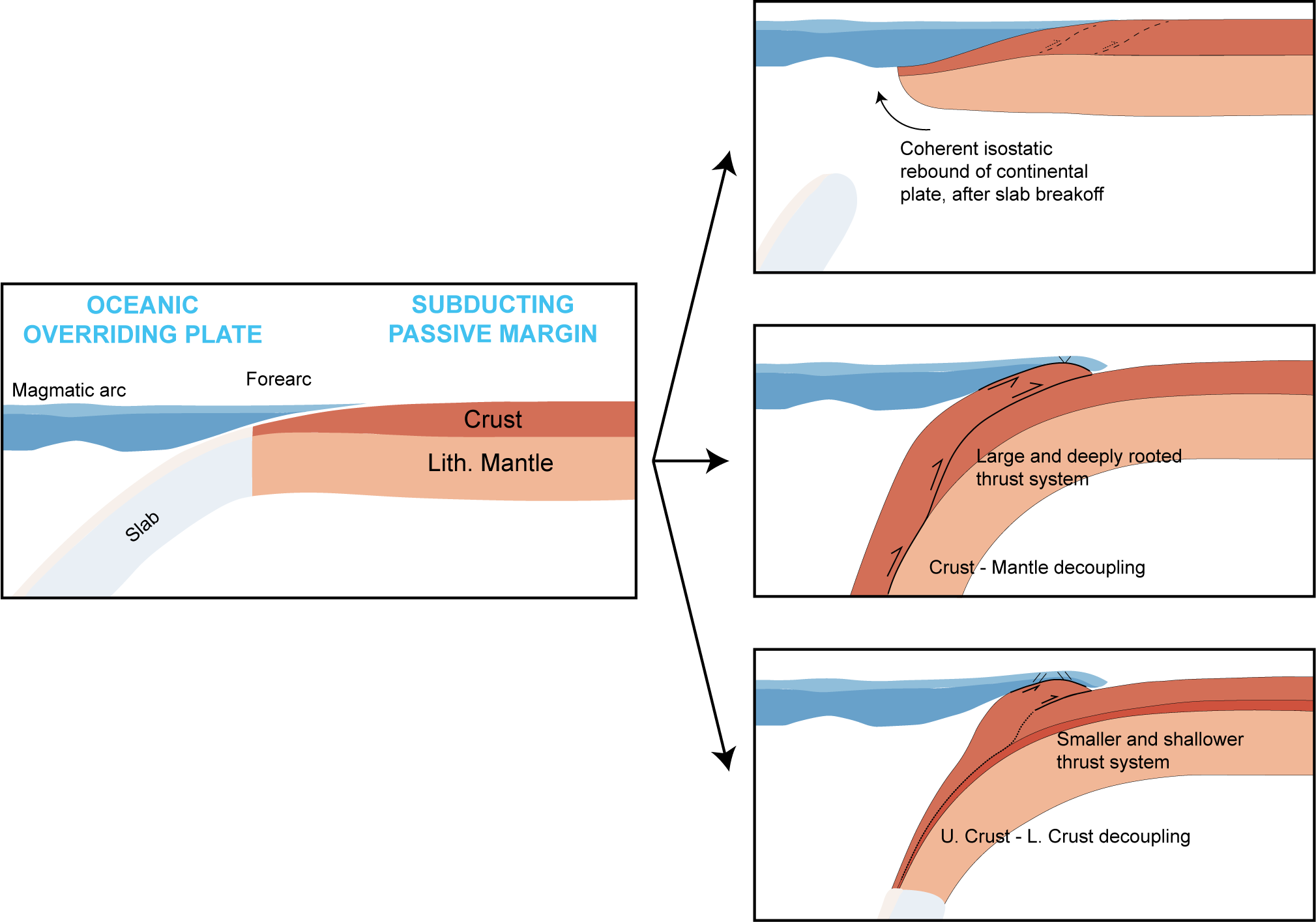 e.g. Chemenda et. al (1996)
e.g. Duretz et. al (2016); Porkoláb et. al (2021)
What we did:
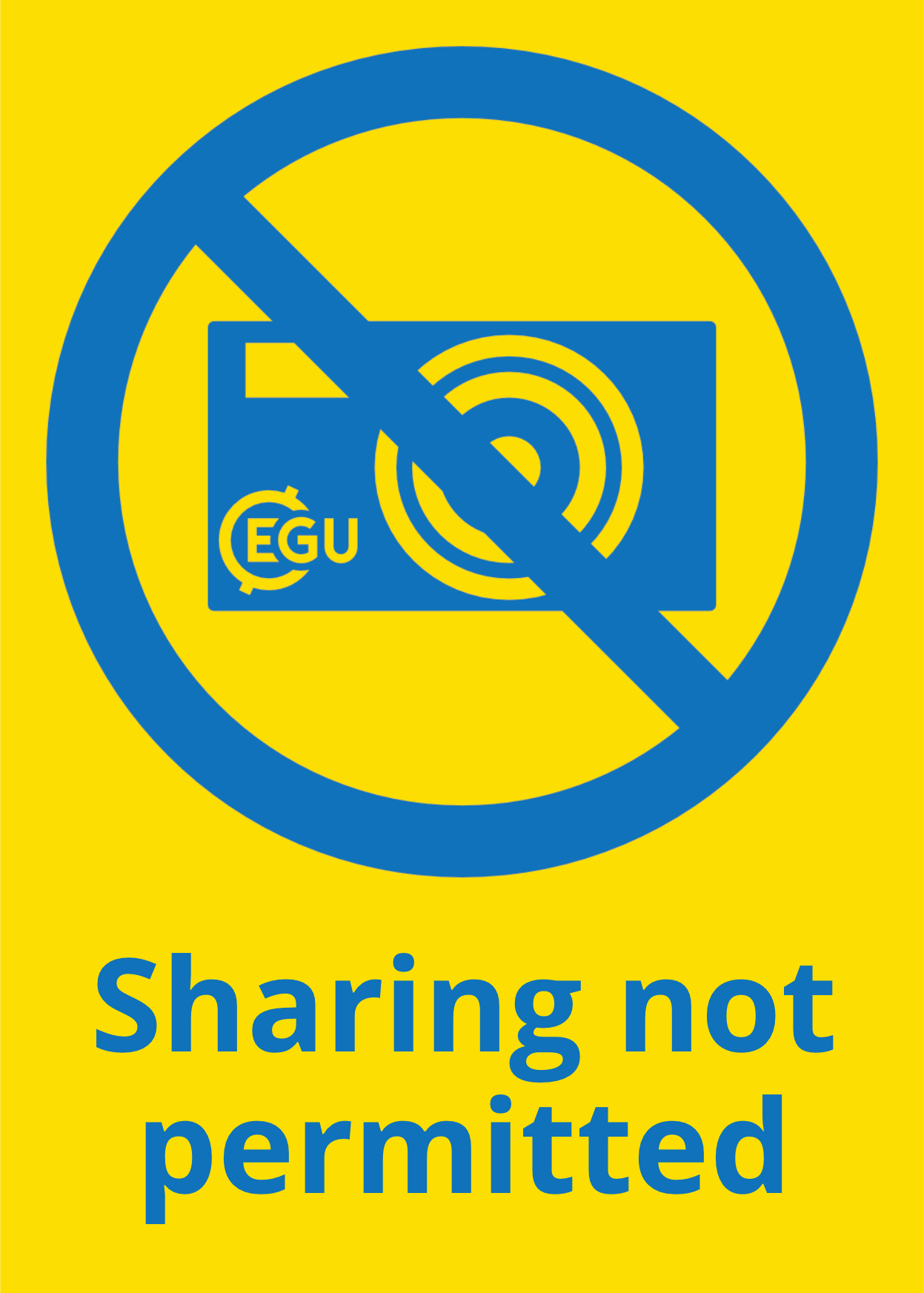 Gravity-driven 2D numerical models testing:
Overriding-plate age [10 vs 60 Myr]
Overriding-plate serpentinization [presence vs absence]
Continental margin width [narrow vs wide]
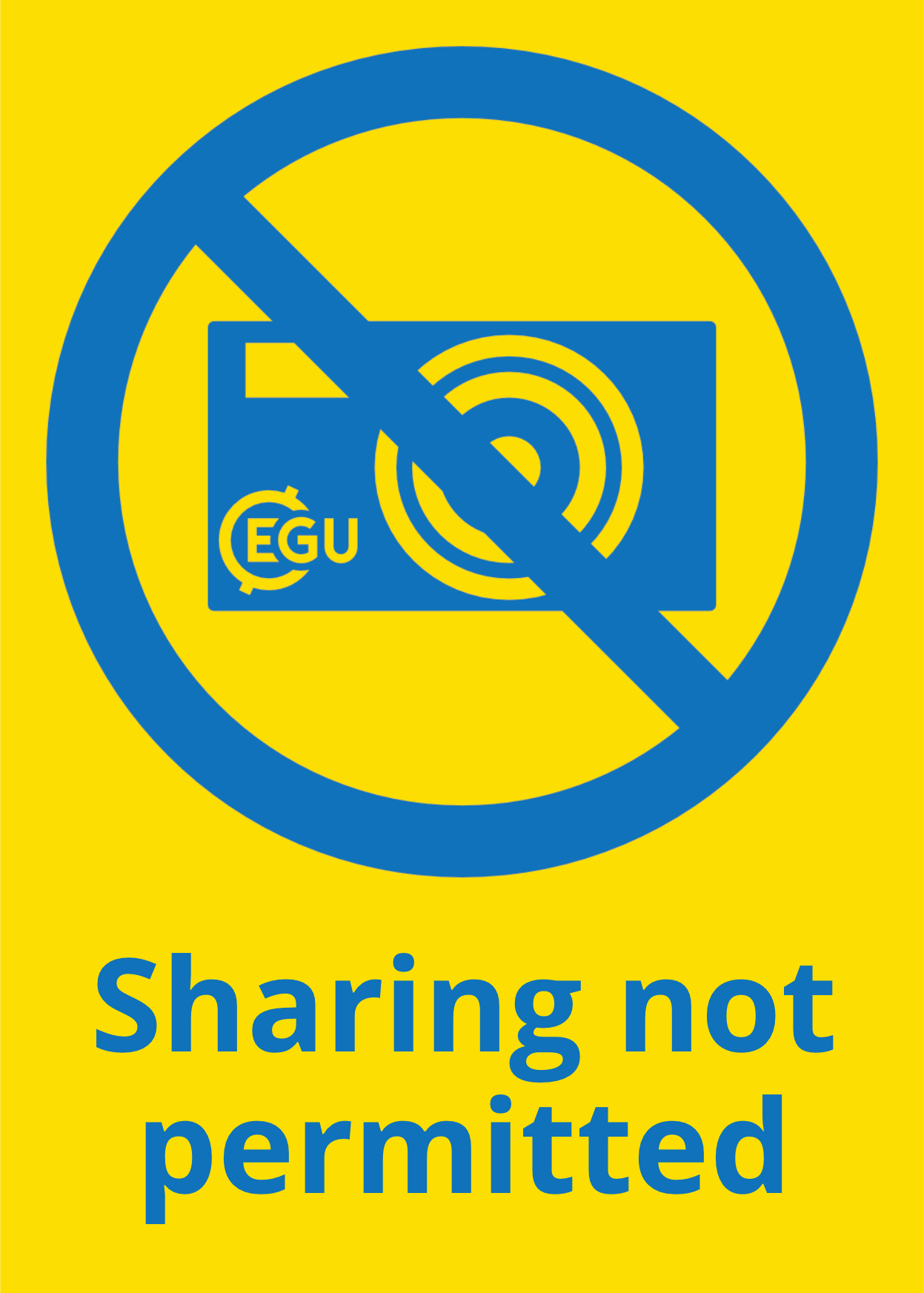 Preview
OCEANIC OVERRIDING PLATE
SUBDUCTING PASSIVE MARGIN
Please come join me at screen 3!
Publication supported by FCT- project  UID/GEO/50019/2013 – IDL
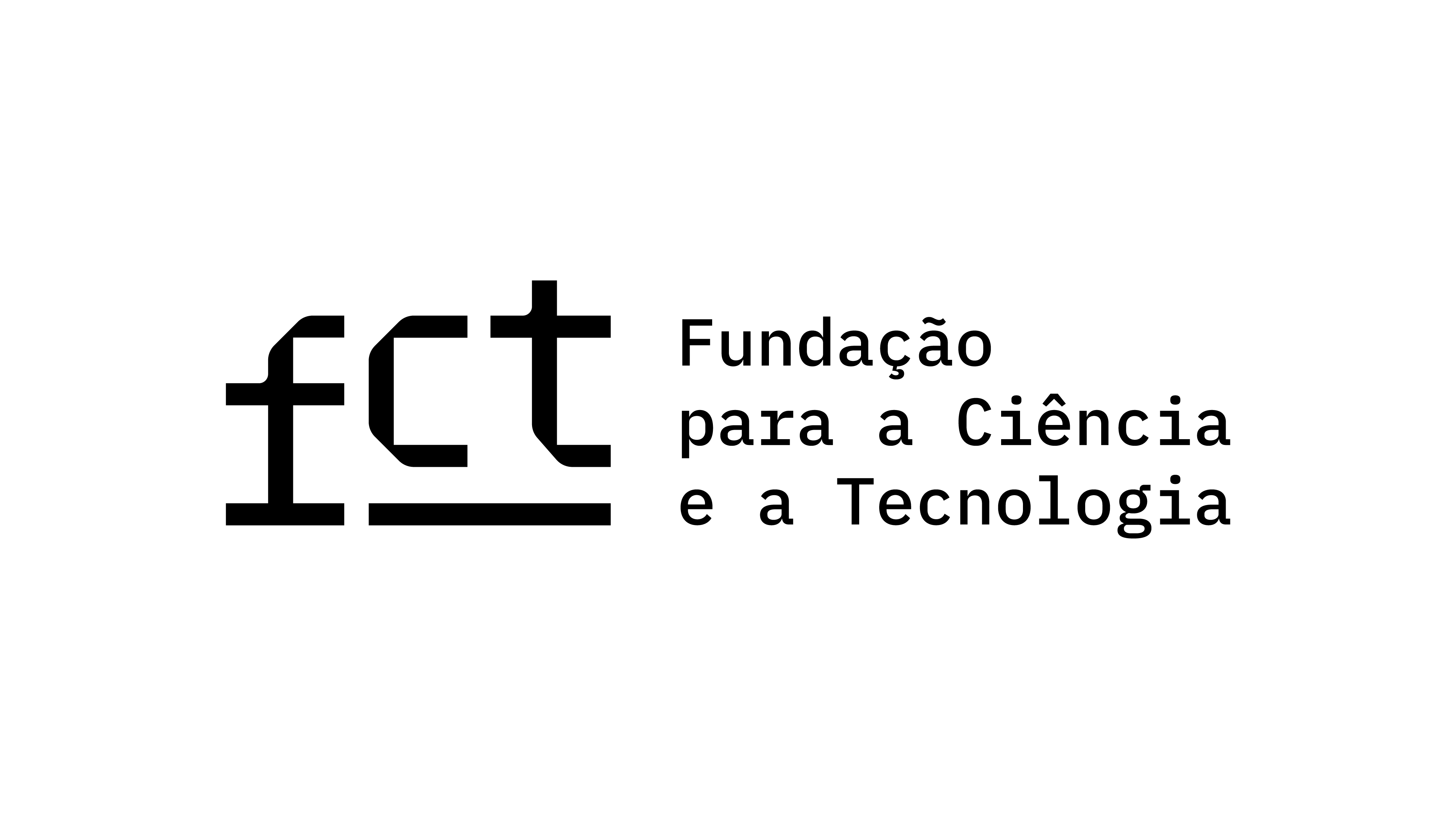 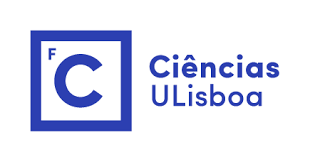 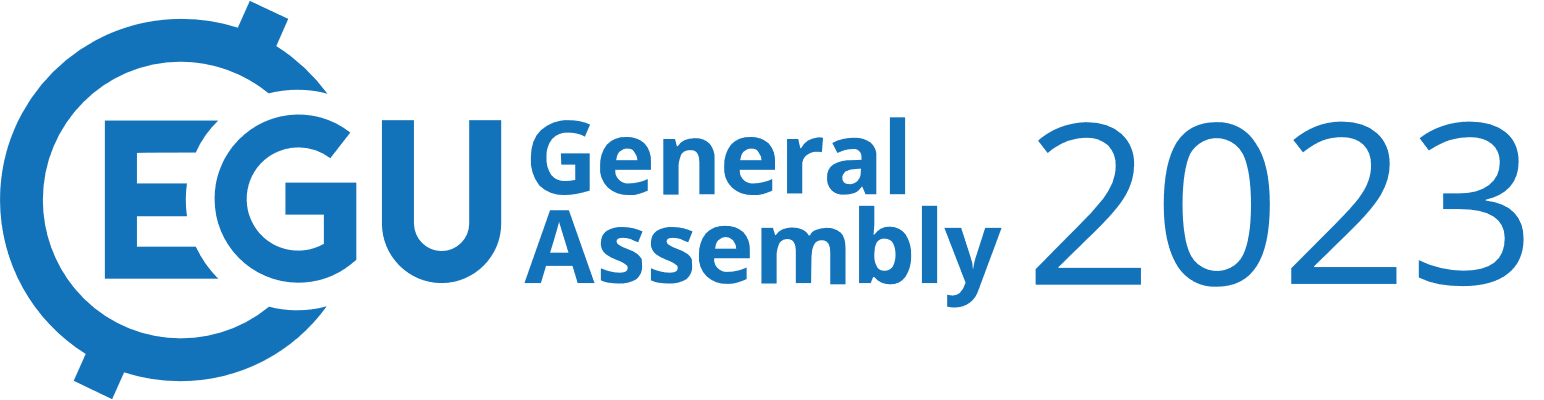 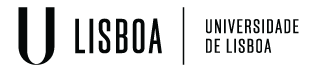 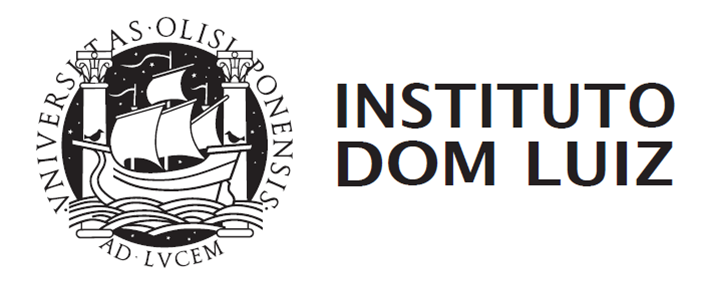 2D numerical modelling of Tethyan-type ophiolite emplacement: The role of overriding plate age, serpentinization, and OCT width.
A.S. Gomes, F.M. Rosas, J.C. Duarte, N. Riel, W.P. Schellart, J. Almeida
agomes@alunos.fc.ul.pt
Purpose
Setup
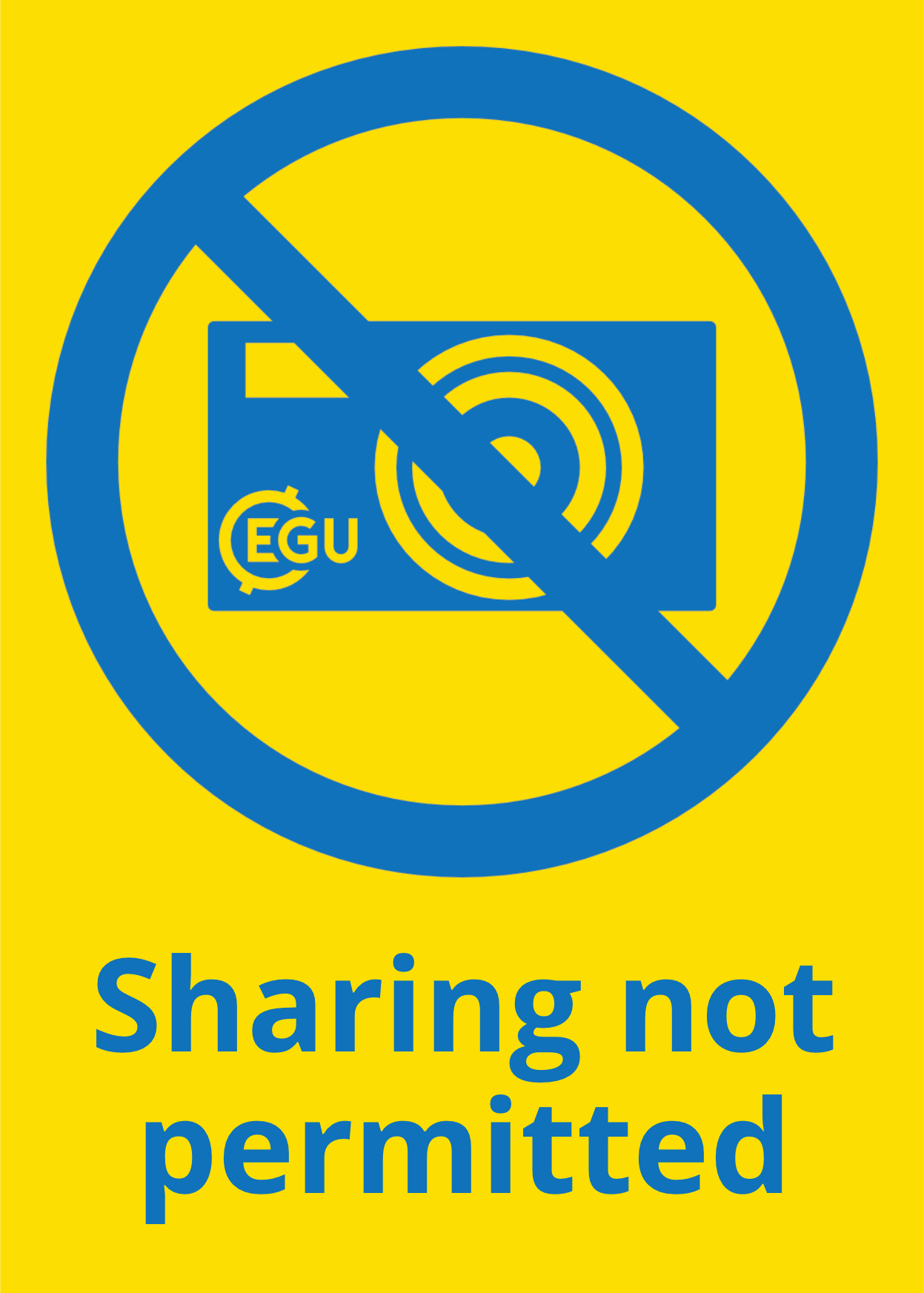 Results
Discussion
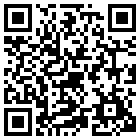 Research supported by FCT  through scholarship  SFRH/BD/146726/2019 and through project UIDB/50019/2020-IDL
Purpose
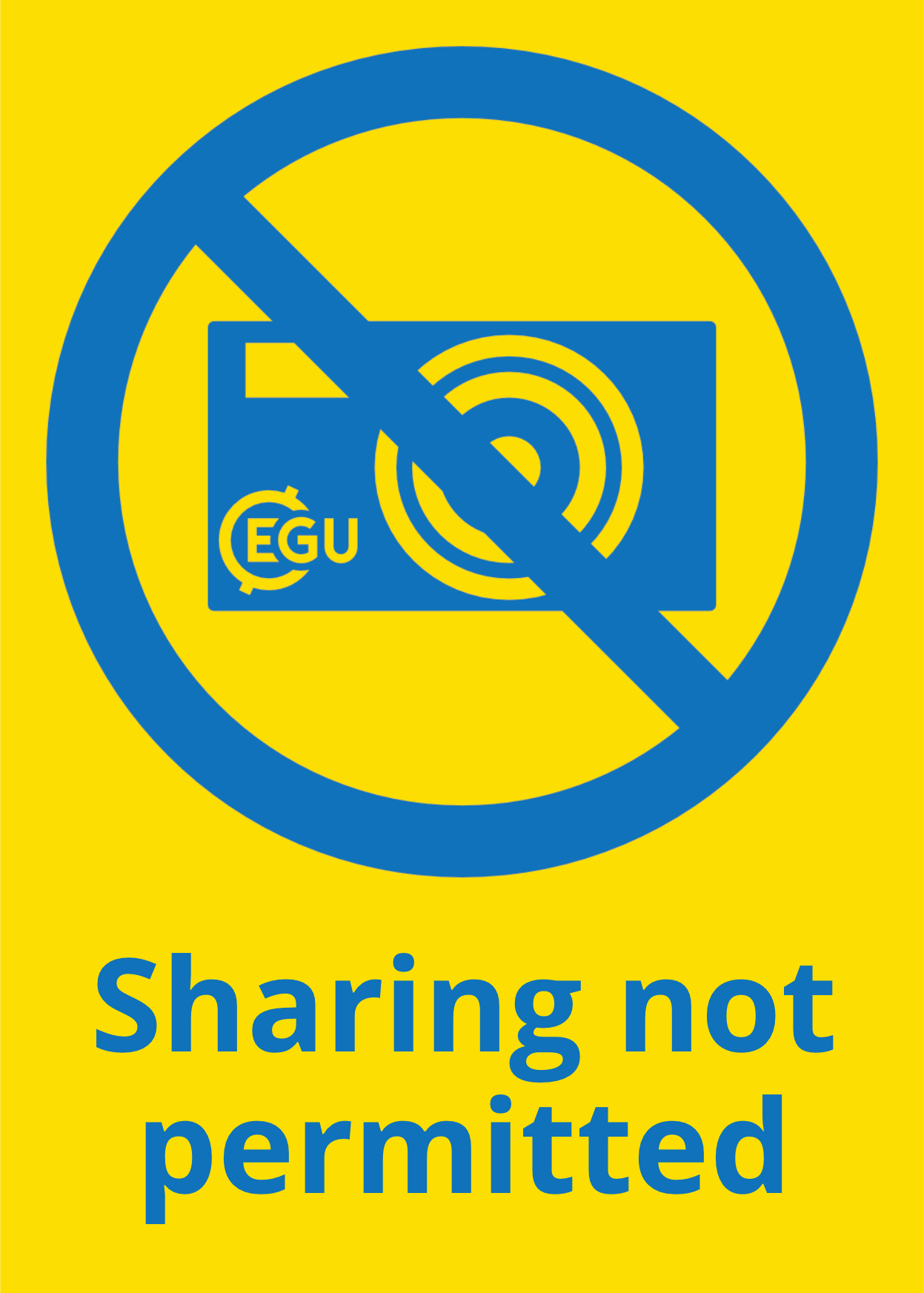 Much is still unknown about the physical constraints that control the ophiolite emplacement process. 
Many Tethyan-type ophiolites are emplaced at a young age. Is this a coincidence or the result of a broader geodynamical control? How does the age of the overriding plate influence this process?
Serpentinization is a common process within oceanic plates. Many ophiolites display basal highly tectonized serpentinization layers.  How is the presence of a weakened serpentinized layer expected to affect the emplacement of the ophiolite? 
Present-day passive margins range in width from a few dozen to several hundreds of kilometres. How is the continental subduction-exhumation(-emplacement) process influenced by such differing margin configurations? Can we infer the initial margin extent of past collision zones? 

We attempt to broaden our understanding of this process by testing these variables on numerical models   
Overriding-plate age [10 vs 60 Myr]
Overriding-plate serpentinization [presence vs absence]
Continental margin width [narrow vs wide]
Setup
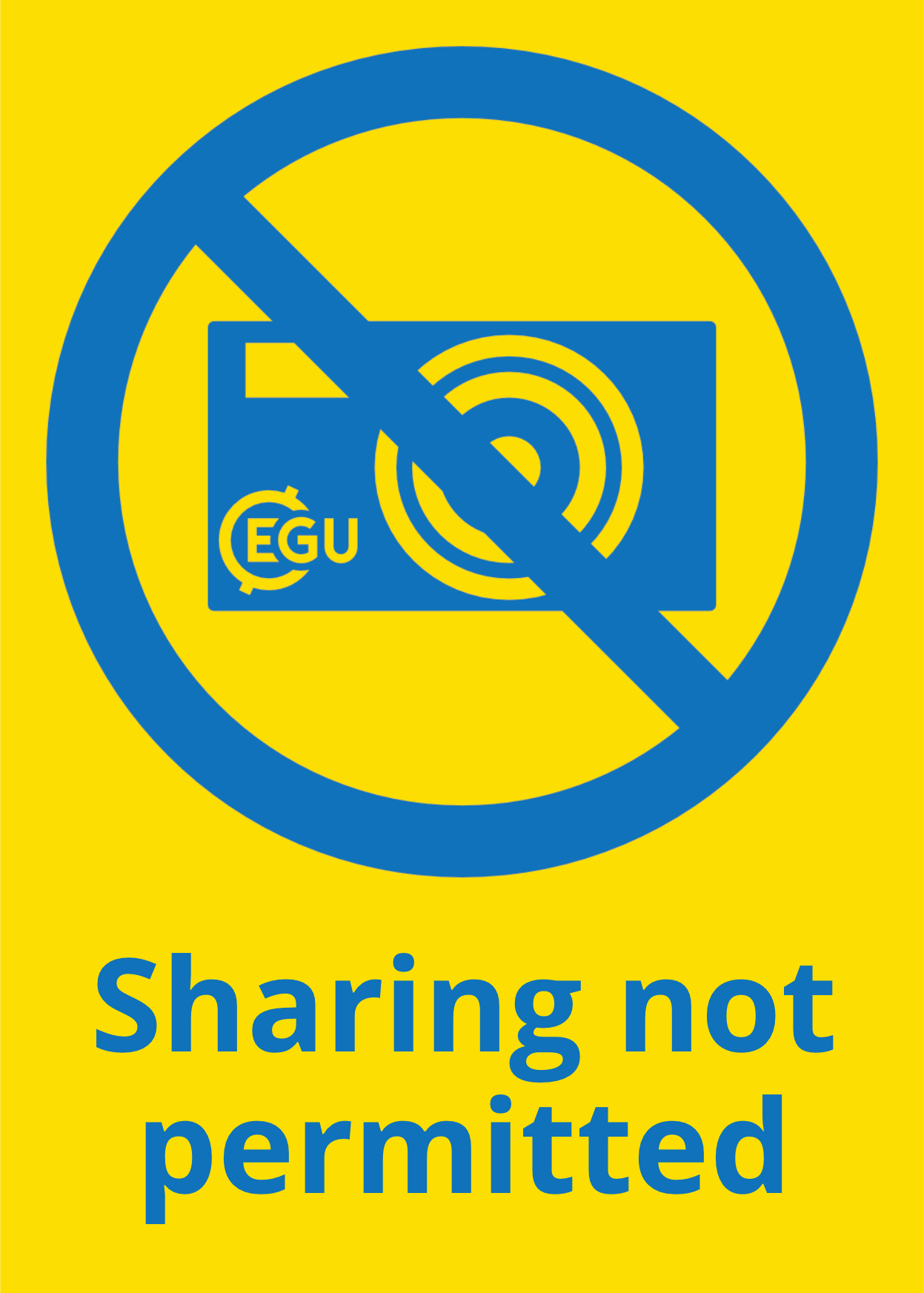 2D Thermo-mechanical models
Using the Underworld code (particle-in-cell, FEM)
Gravity-driven
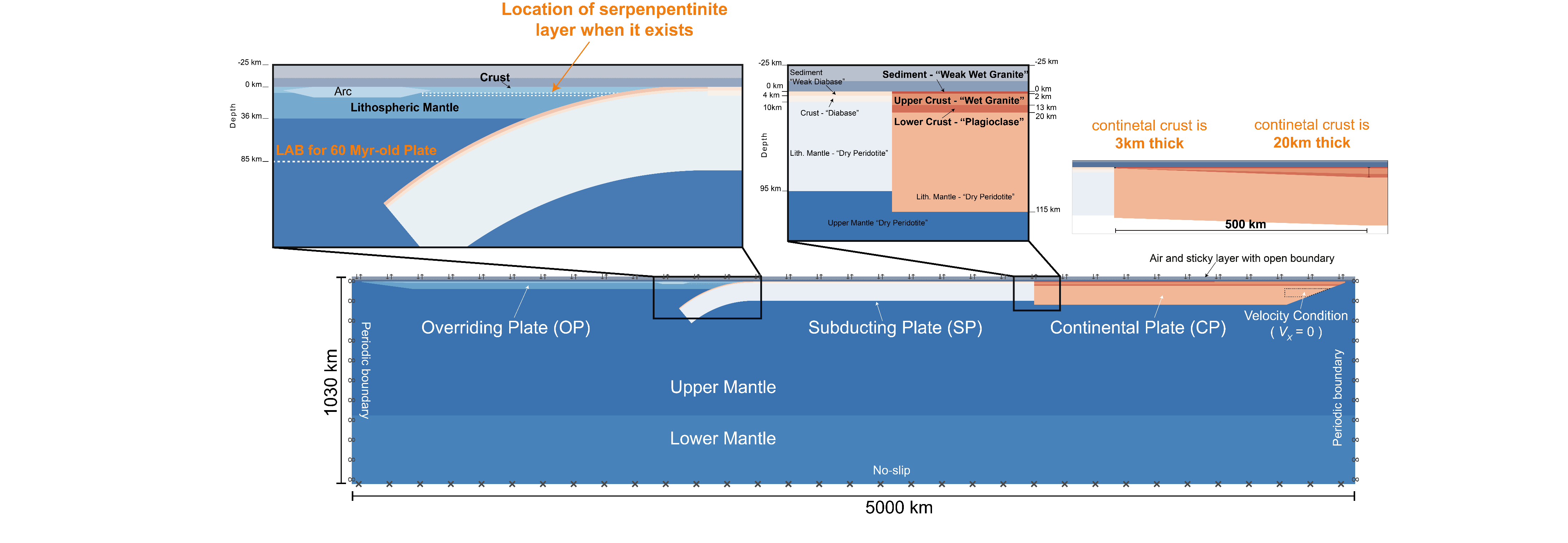 In the model w/ the wide margin
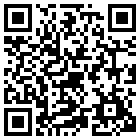 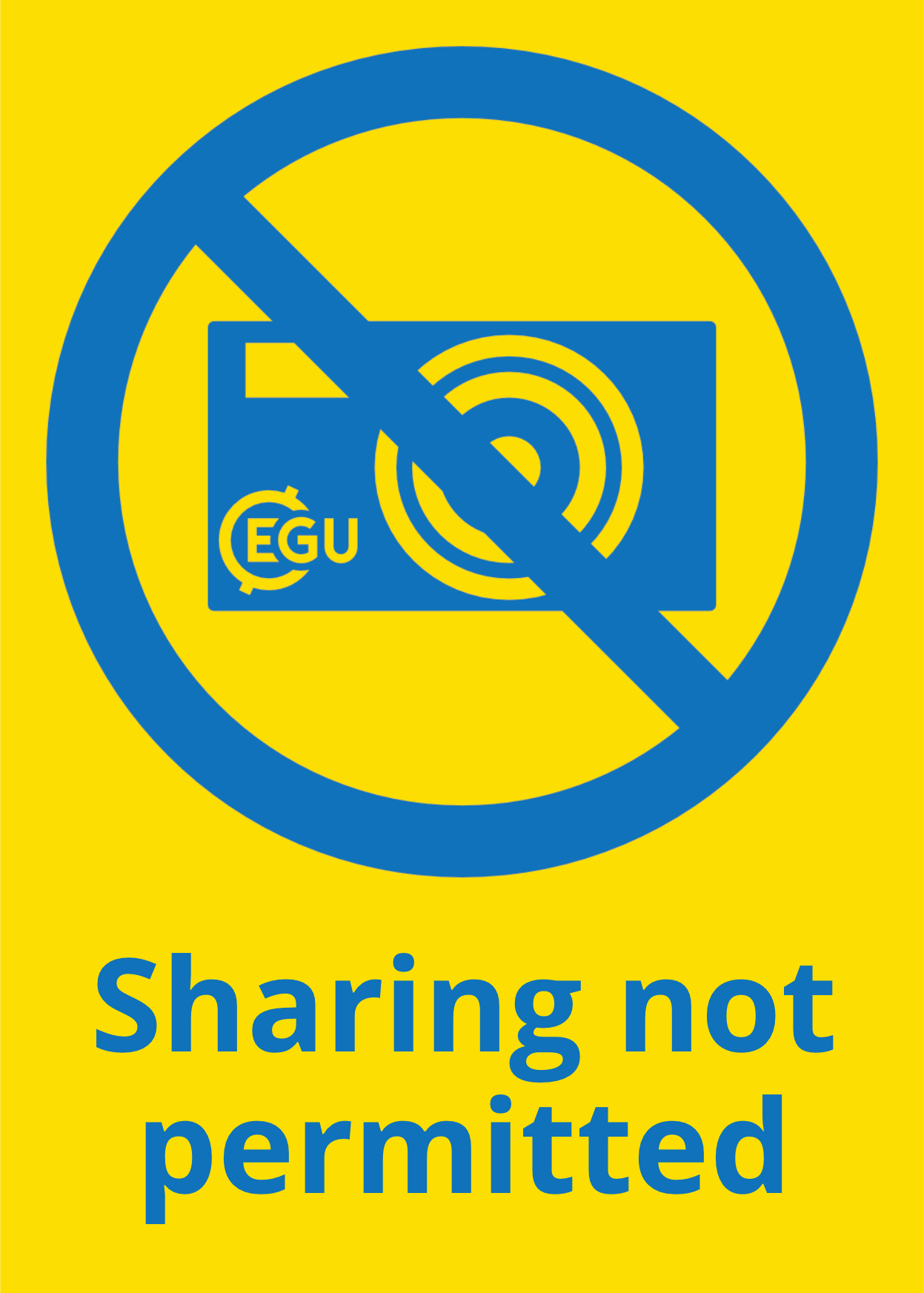 Results
VARIABLES
10 Myr-old OP
60 Myr-old OP
500 km-wide Margin
Overriding Plate
Overriding Plate
Passive Margin
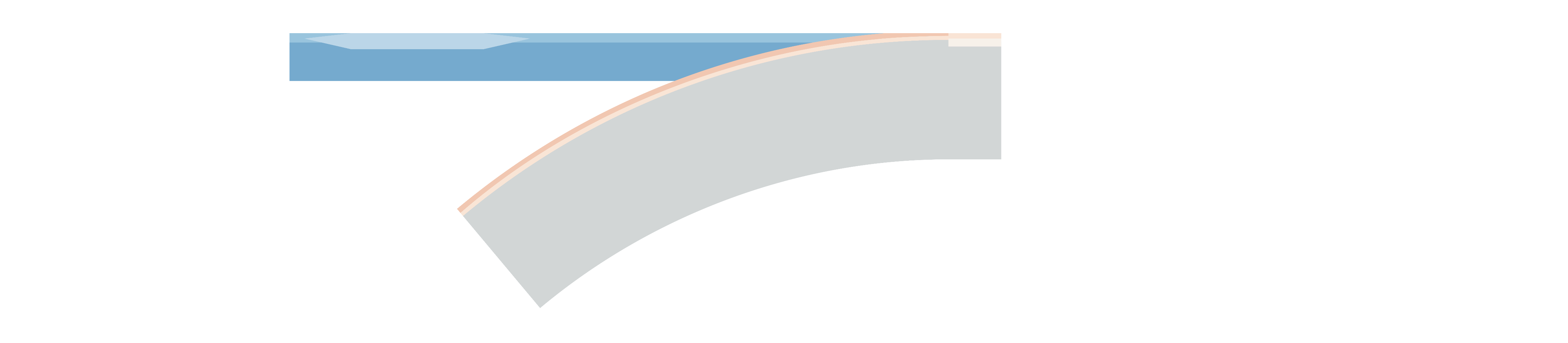 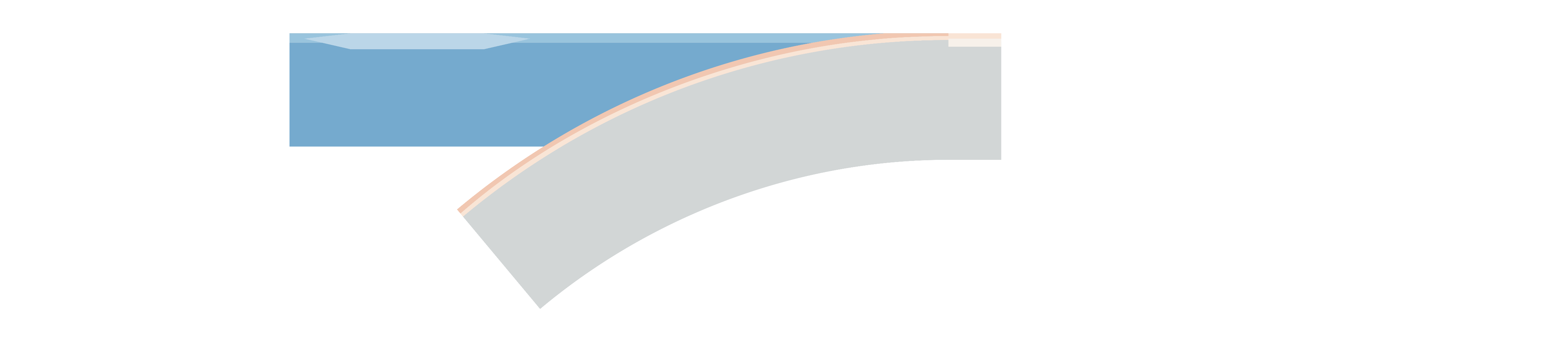 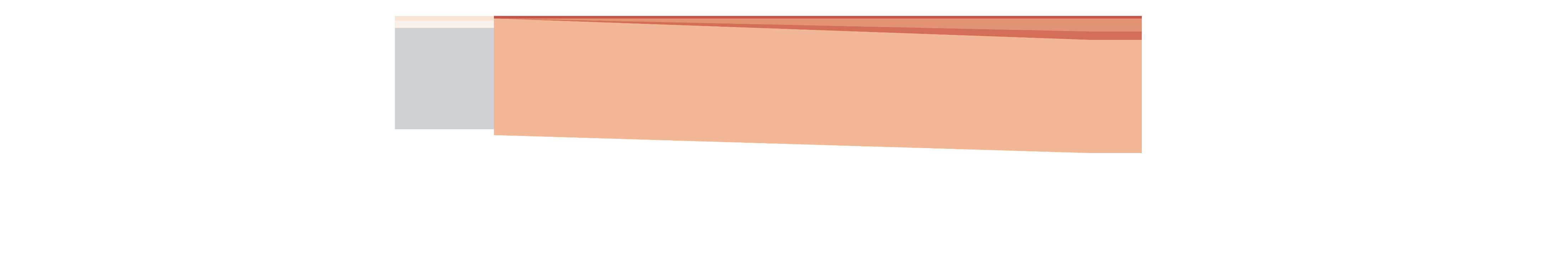 Slab
WITHOUT serpentinite layer
Slab
Serpentinite
Serpentinite
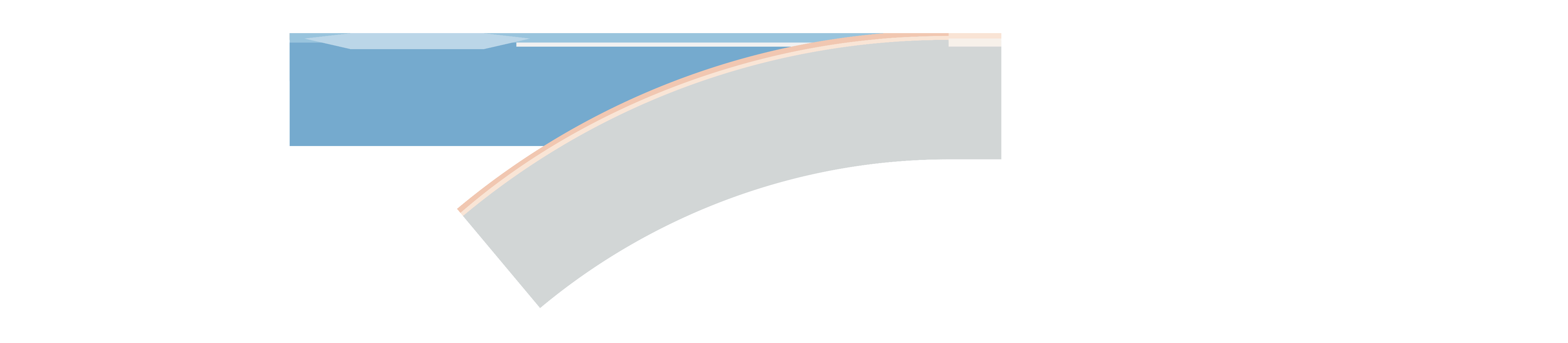 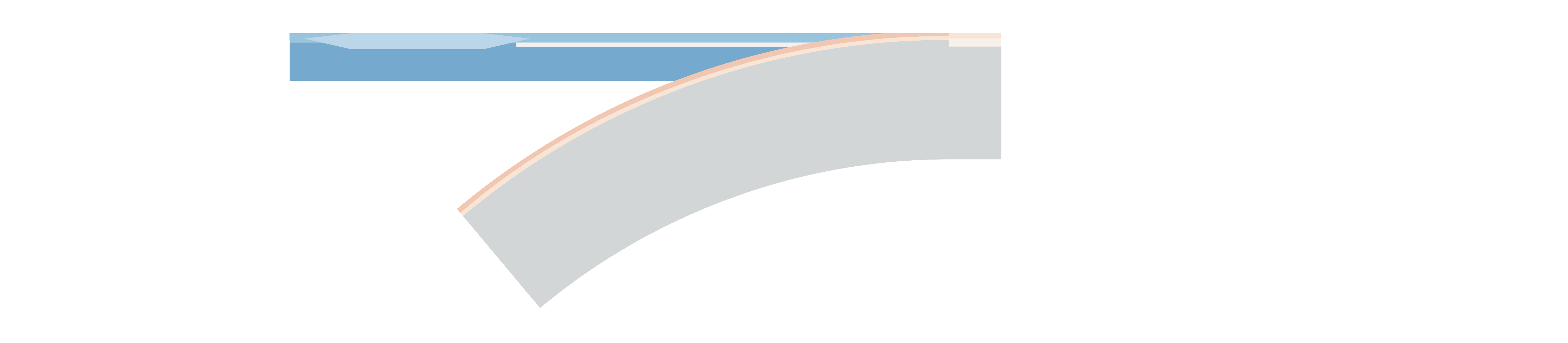 WITH 
serpentinite layer
[Click on the images above to go directly to the corresponding experiment]
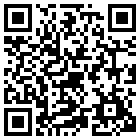 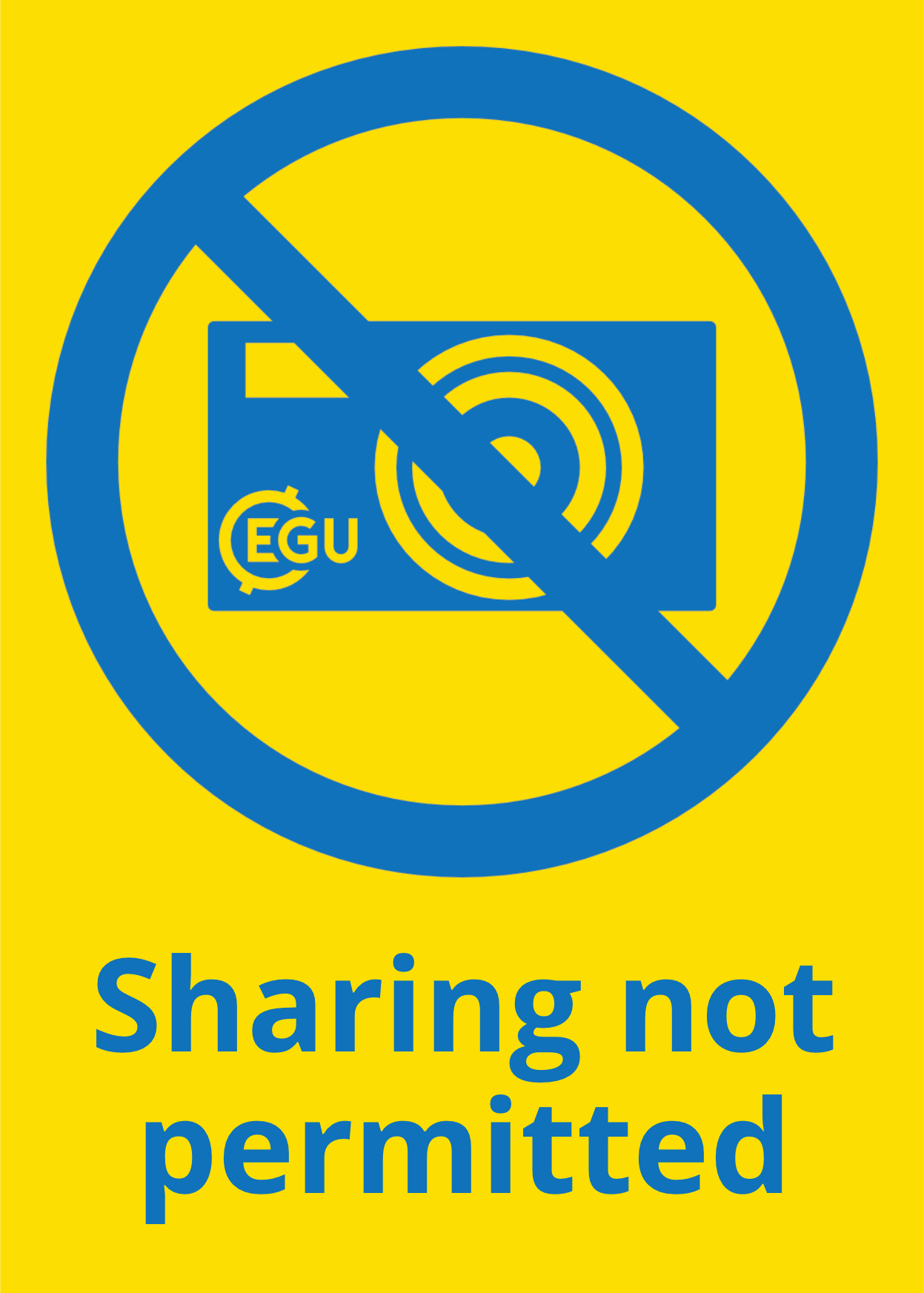 Results: Benchmark (10Myr old plate, no serpentinization)
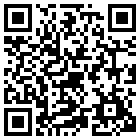 Back to Results
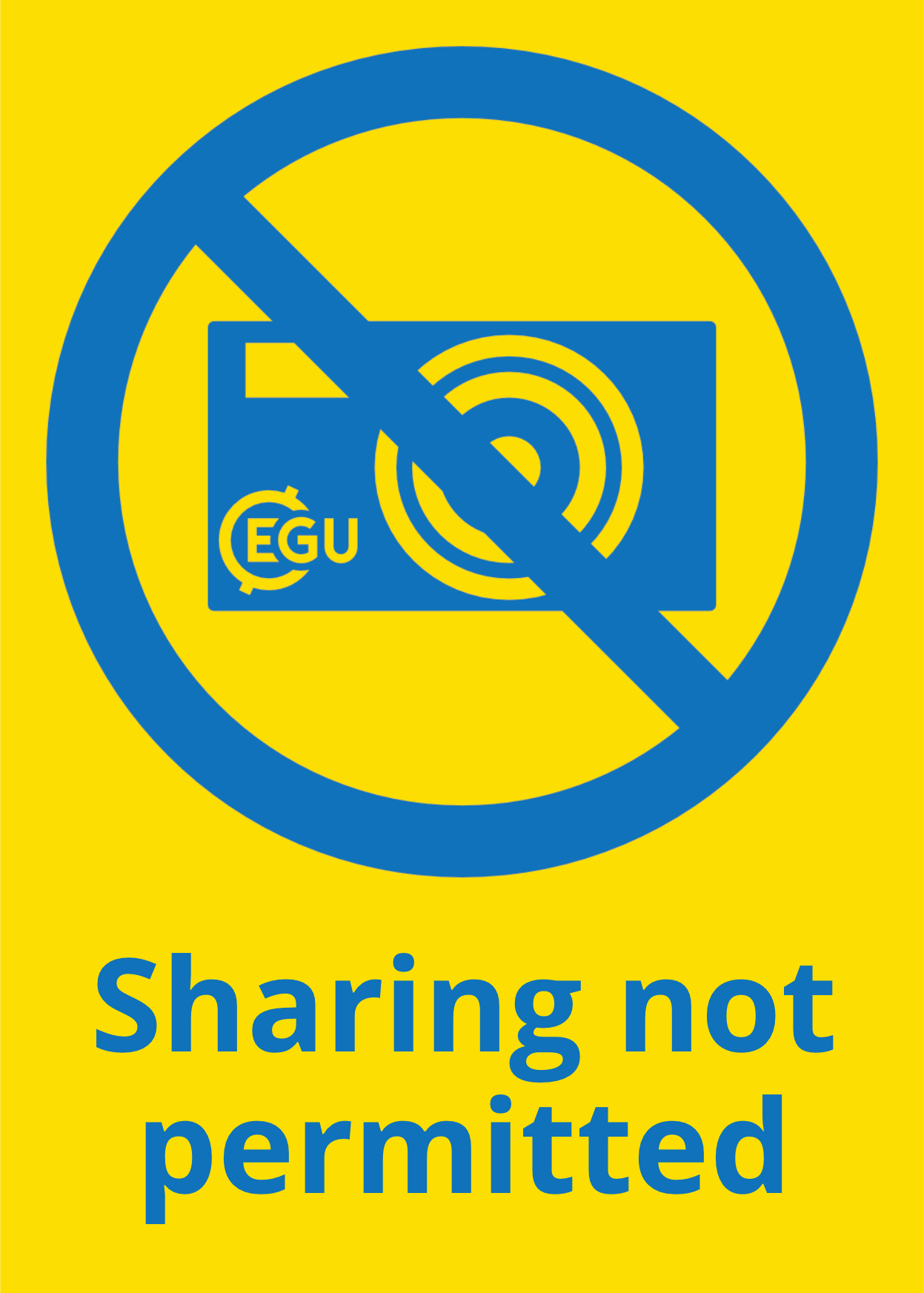 Results: Benchmark (10Myr old plate)
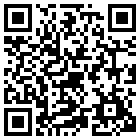 Back to Results
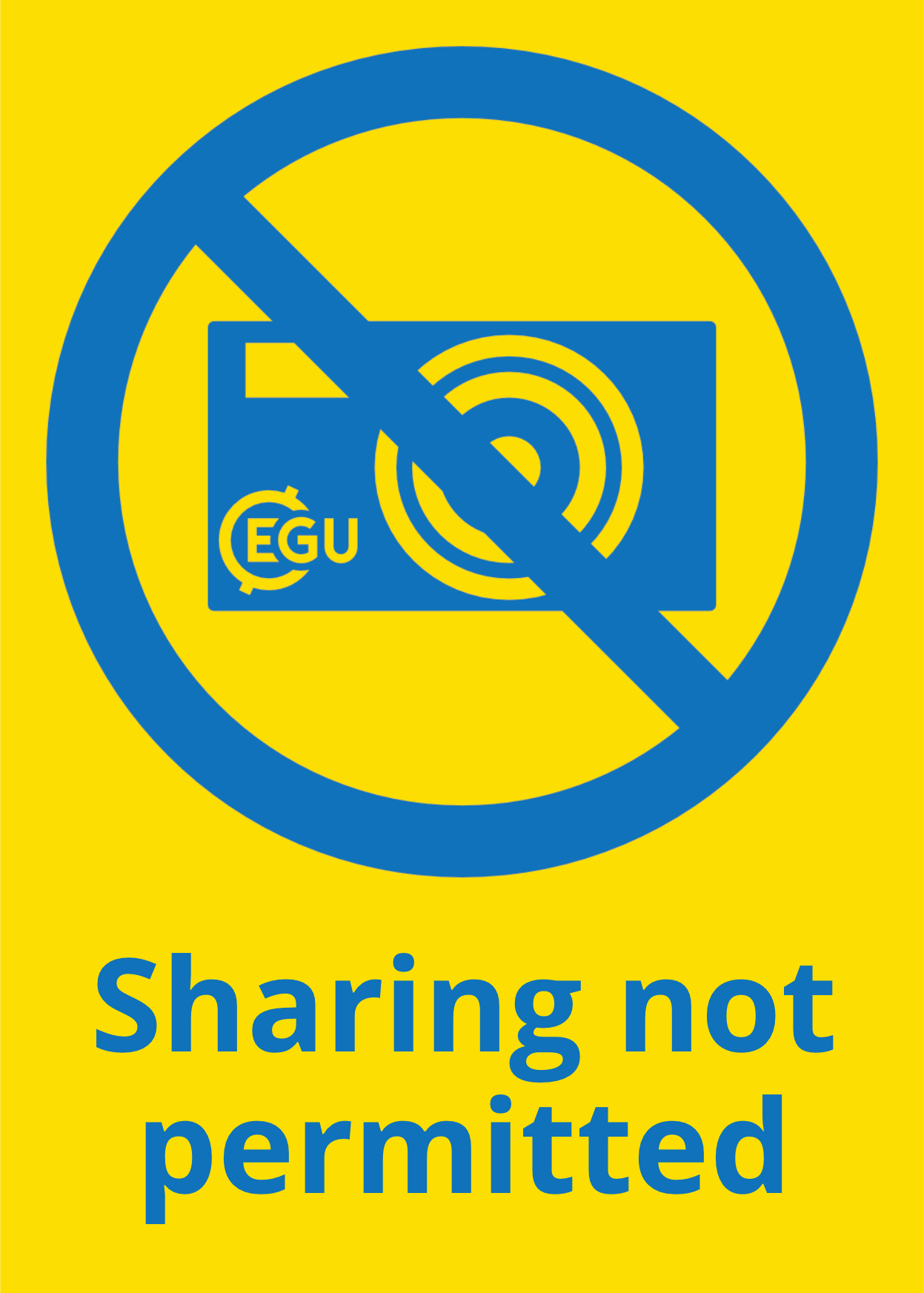 Results: 60Myr old plate
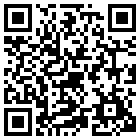 For comparison: Benchmark (10My old plate)
Back to Results
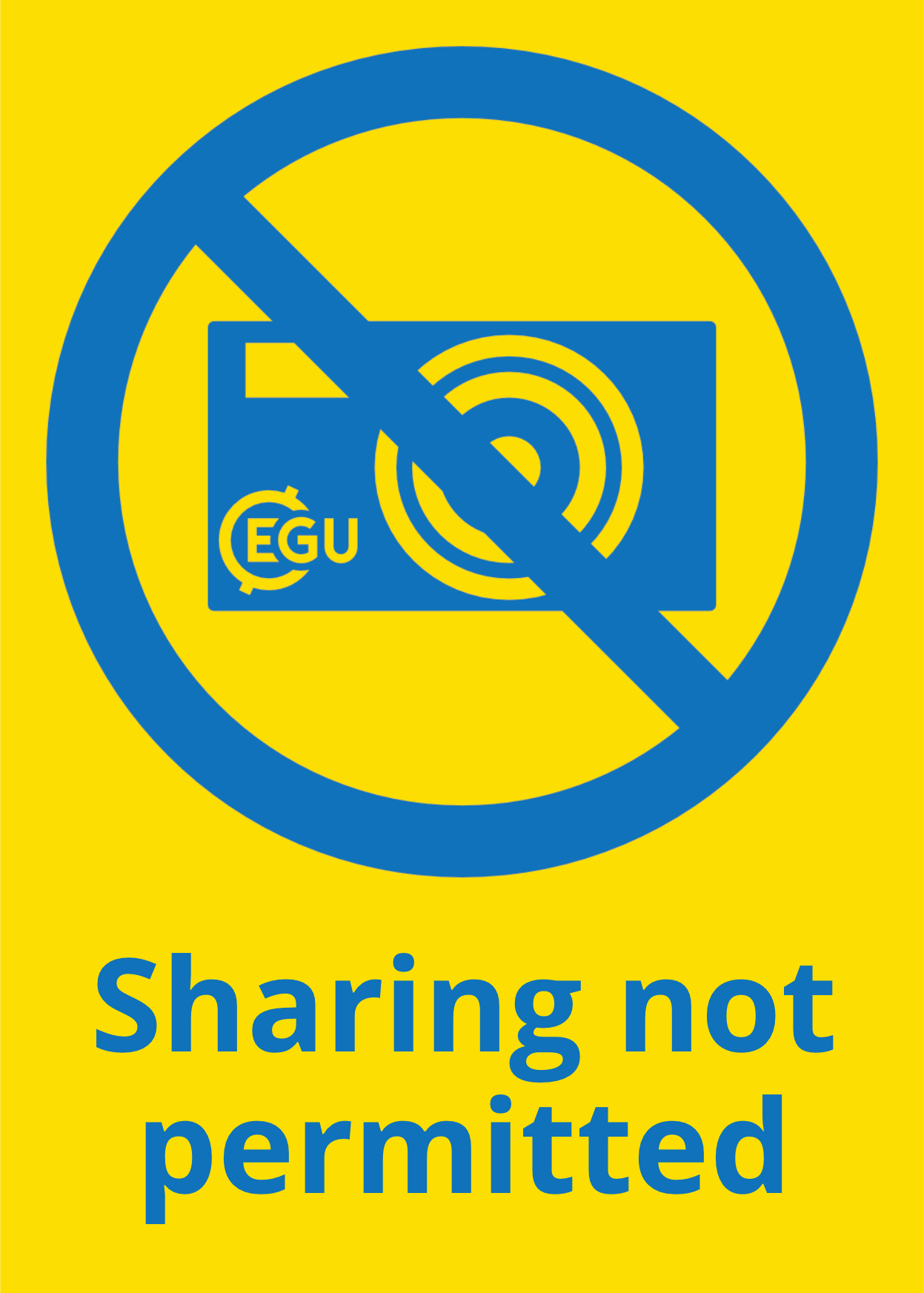 Results: 10Myr old plate w/ serpentinization
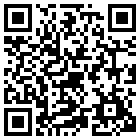 For comparison: Benchmark (10My old plate)
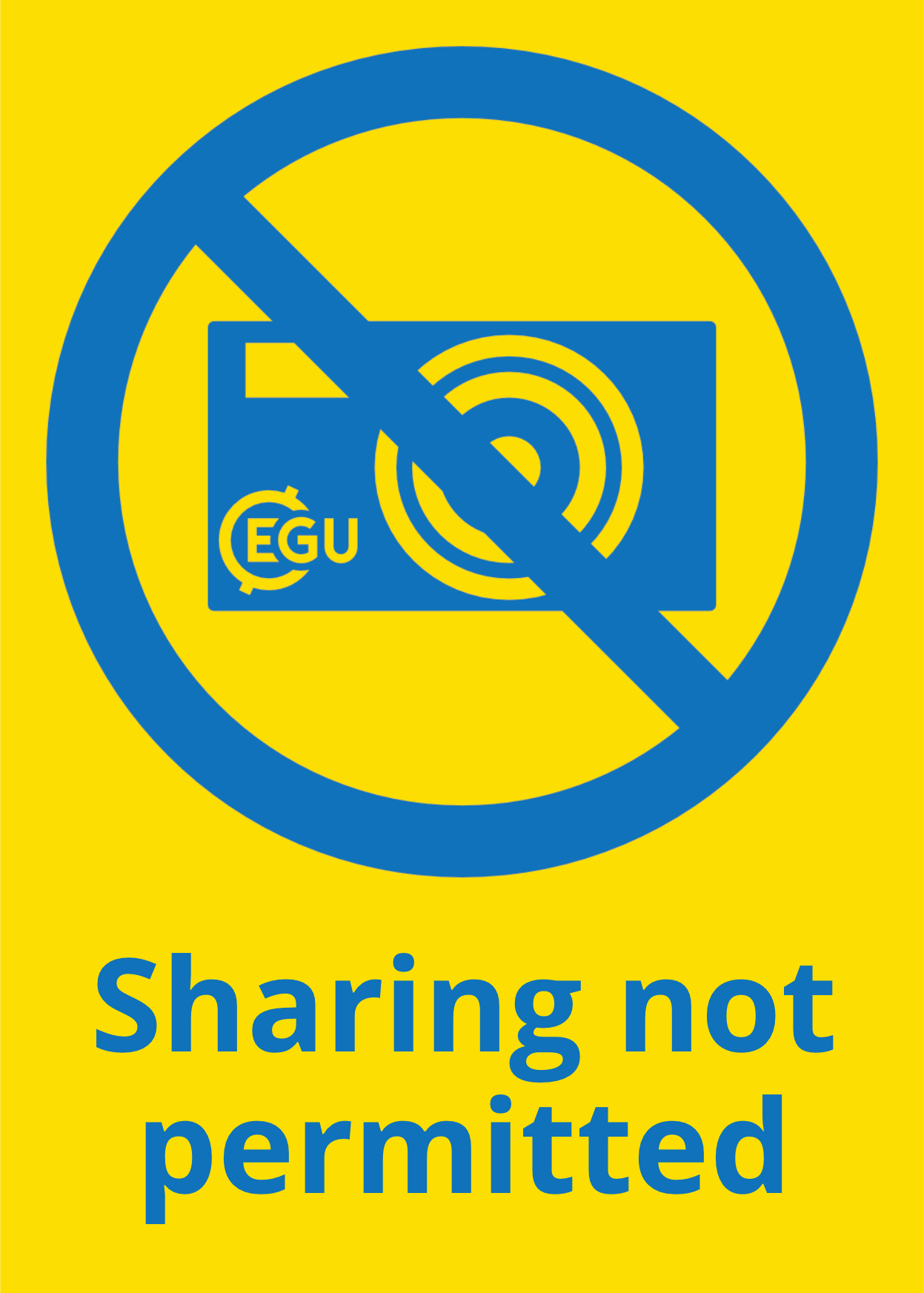 Results: PTt paths comparison
10 Myr old plate No serpentinization
10 Myr old plate With serpentinization
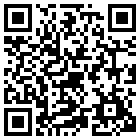 Back to Results
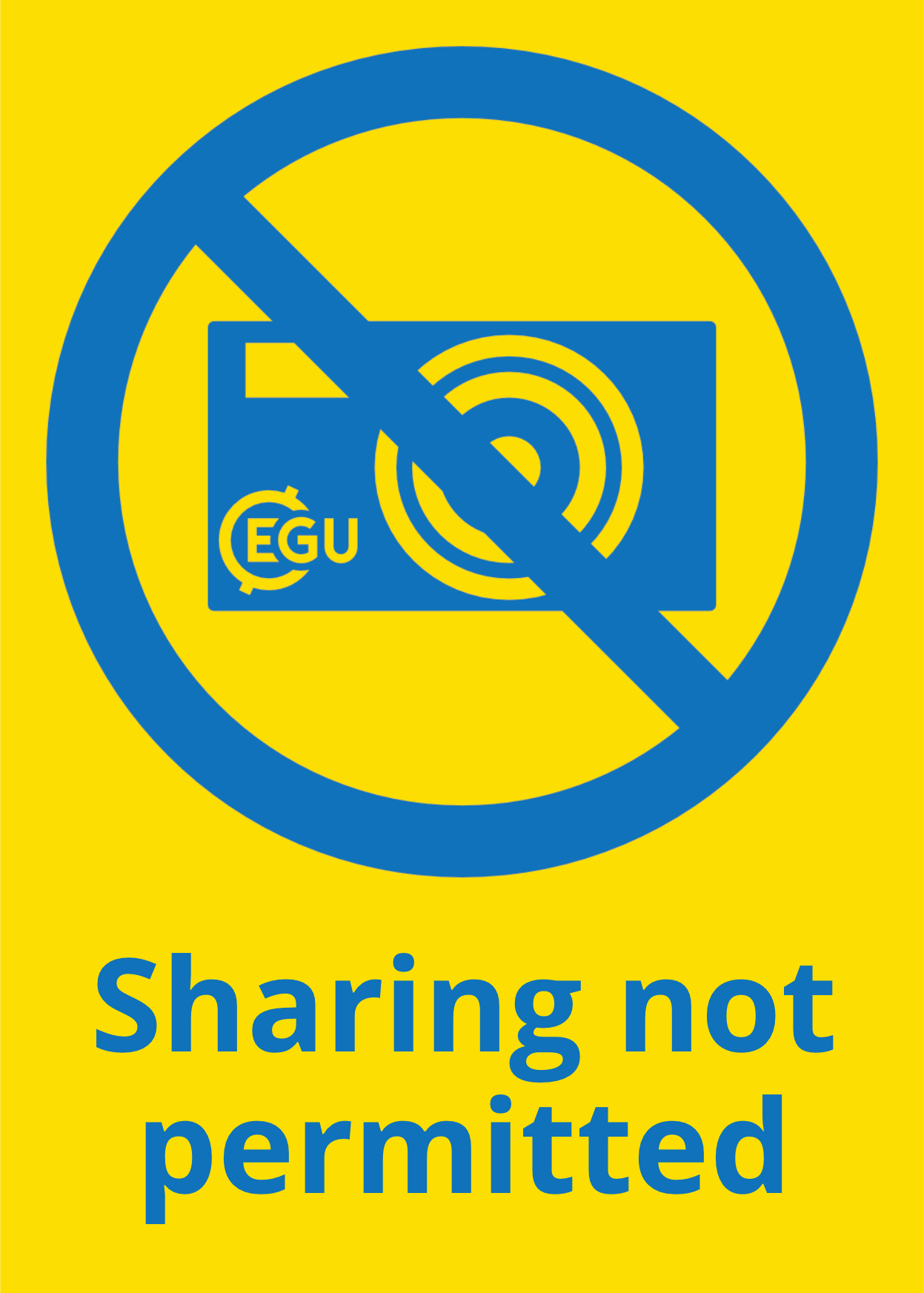 Results: 60Myr old plate w/ serpentinization
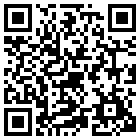 For comparison: 60Myr old plate without serpentinization
Back to Results
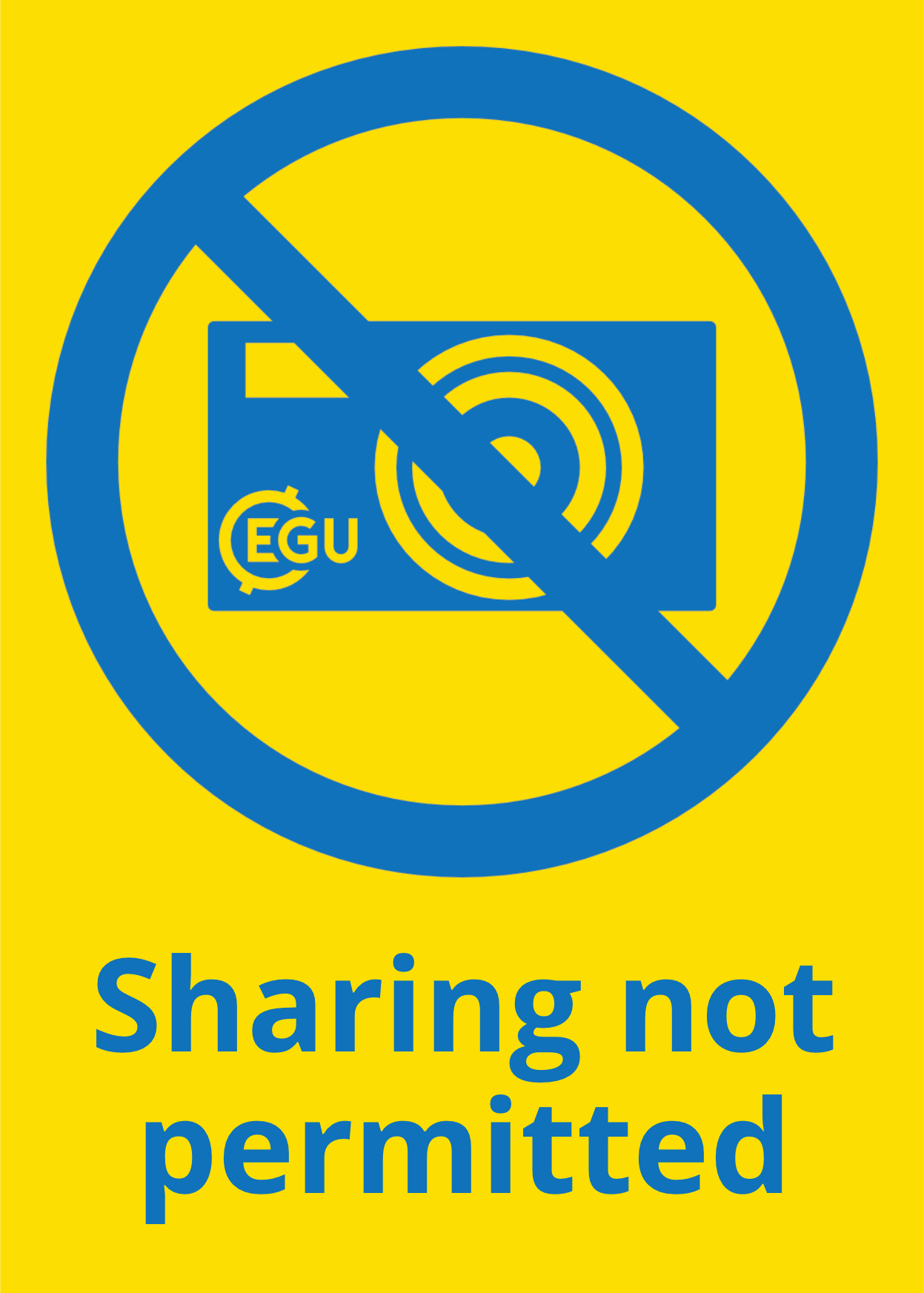 Results: Serpentinization
Young Plate
Old Plate
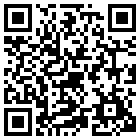 Back to Results
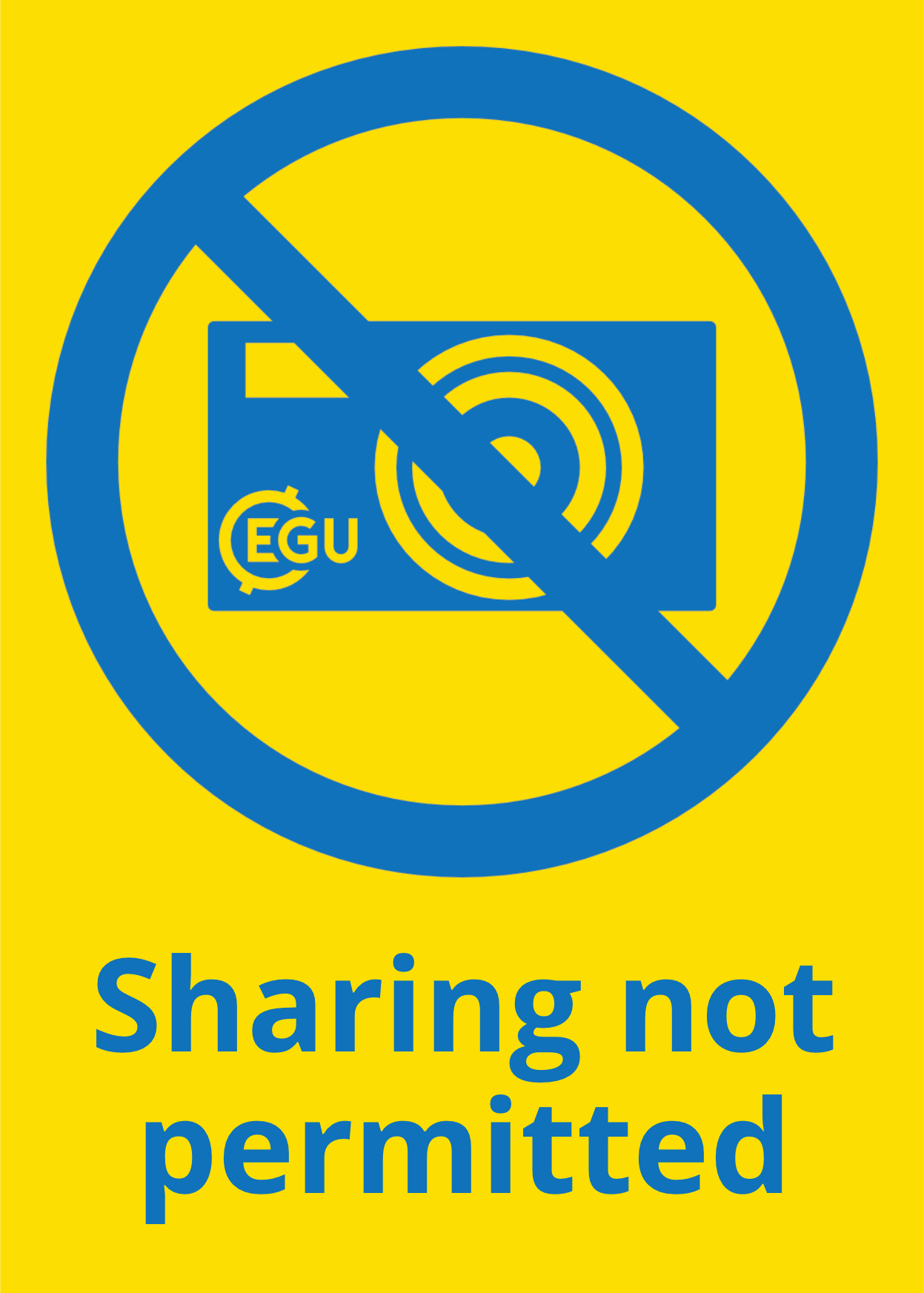 Results: 500 km-long “tapered” passive margin
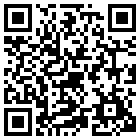 For comparison: Benchmark, “blunt” passive margin
Back to Results
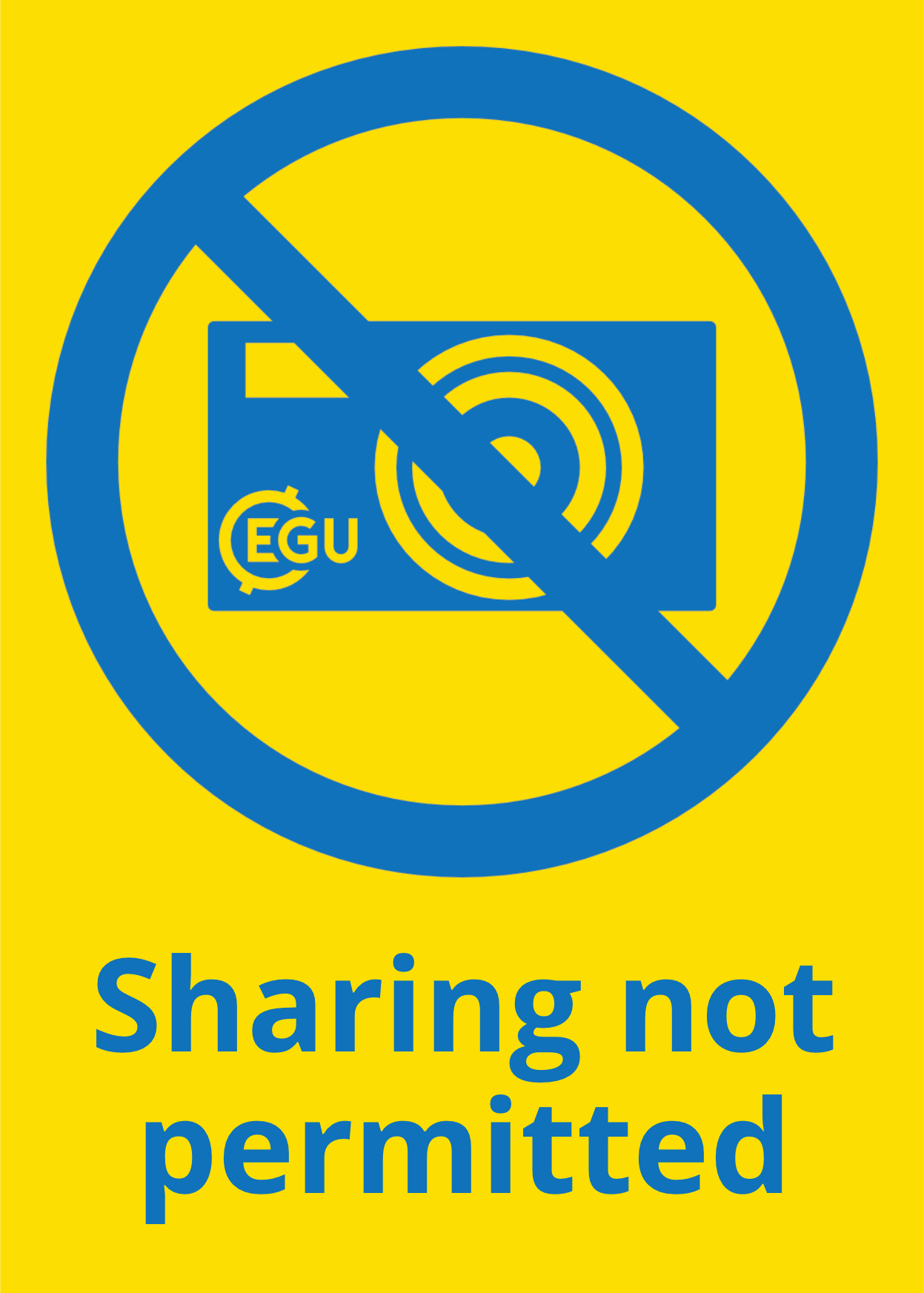 Discussion (1/2)
Tethyan-type ophiolite emplacement is physically viable under a wide range of initial conditions, which include:	
Both young and old overriding plate 
Both a pristine and a serpentinized overriding plate
Both a narrow (“blunt”), and a wide (“tapered”) passive margin.
However, important differences exist in the subduction-exhumation-emplacement cycle for the different scenario (see next page).
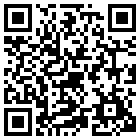 Back to Results
Discussion (2/2)
The increase in overriding plate age mainly results in:
A delayed exhumation onset, but an earlier ophiolite emplacement.
A reduced possibility for RT instabilities within the subduction channel, which is much narrower. 
The addition of a weak serpentinization layer on the OP results in:
The semi decoupling of the OP crust and mantle.
An indentation of the OP mantle with the subduction cont. crust.
This results in higher and more prolonged compressive stress in the cont. crust
A stress driven pop-up extrusion of the cont. crust (as opposed to buoyancy-driven) 
A lubricating effect that facilitates the separation/emplacement of the ophiolite.

A wide and tapered margin results in:
A very fast initial subduction of the cont. plate (less buoyant).
A much deeper crustal subduction, accompanied by a delayed exhumation.
A single exhuming “bulge” instead of several small RT instabilities.
The possibility for the emplacement of a double ophiolite.
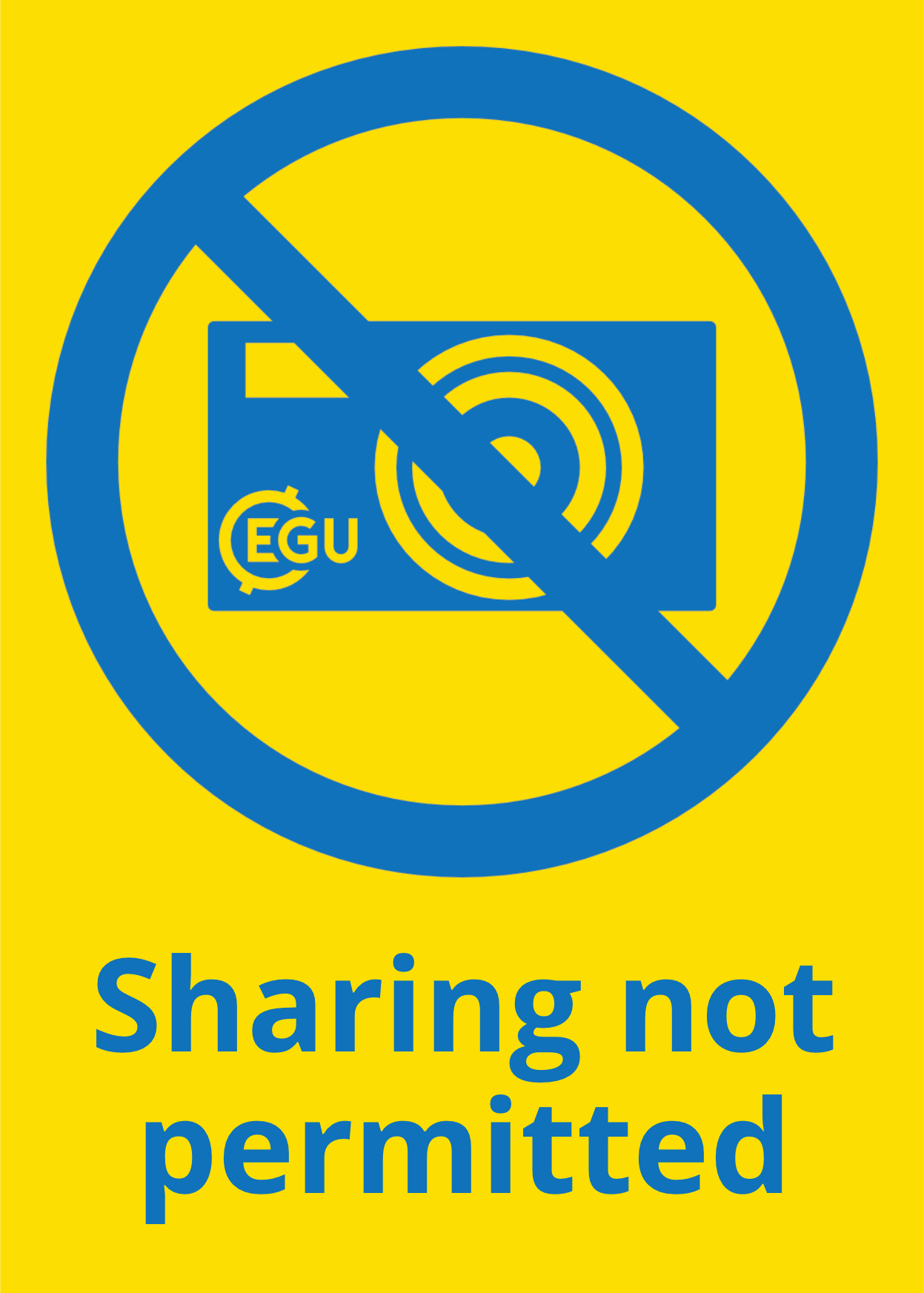 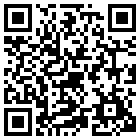 Back to Results
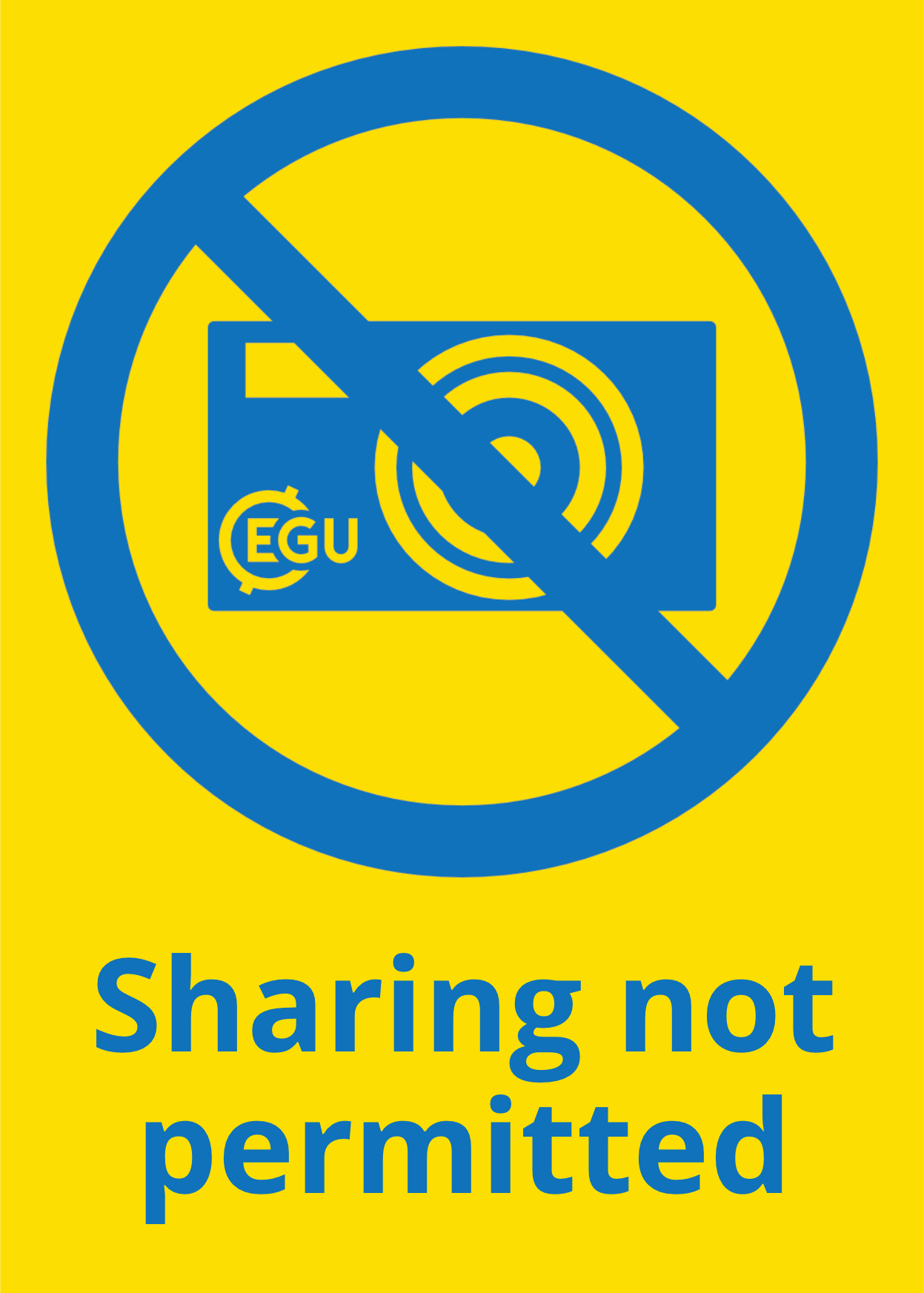 Extra Material
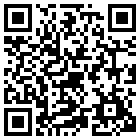 Back to Results
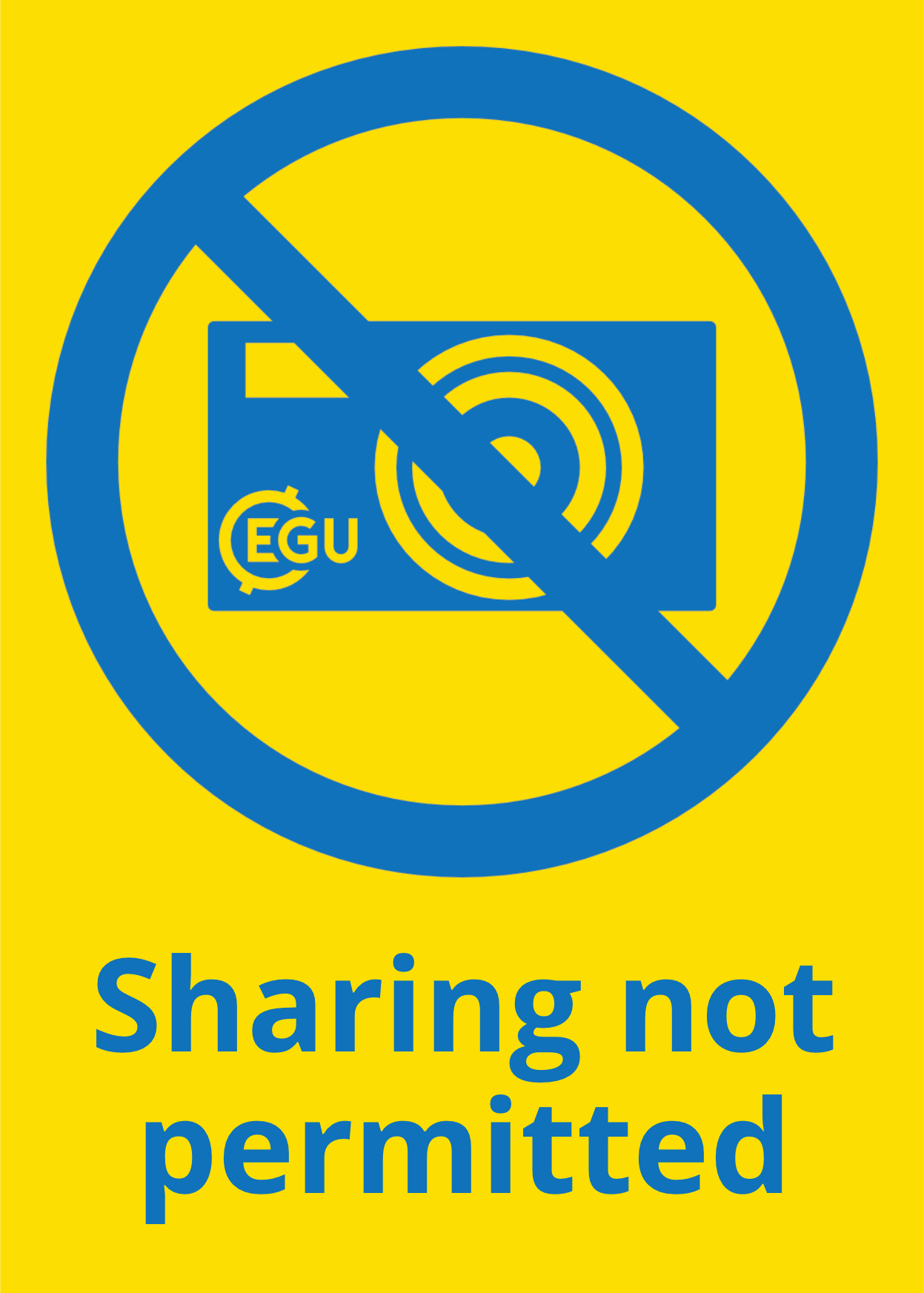 10Myr old plate
60Myr old plate
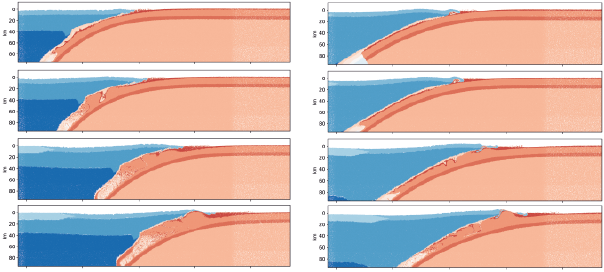 15 Myr
20 Myr
30 Myr
39 Myr
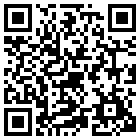 Back to Results
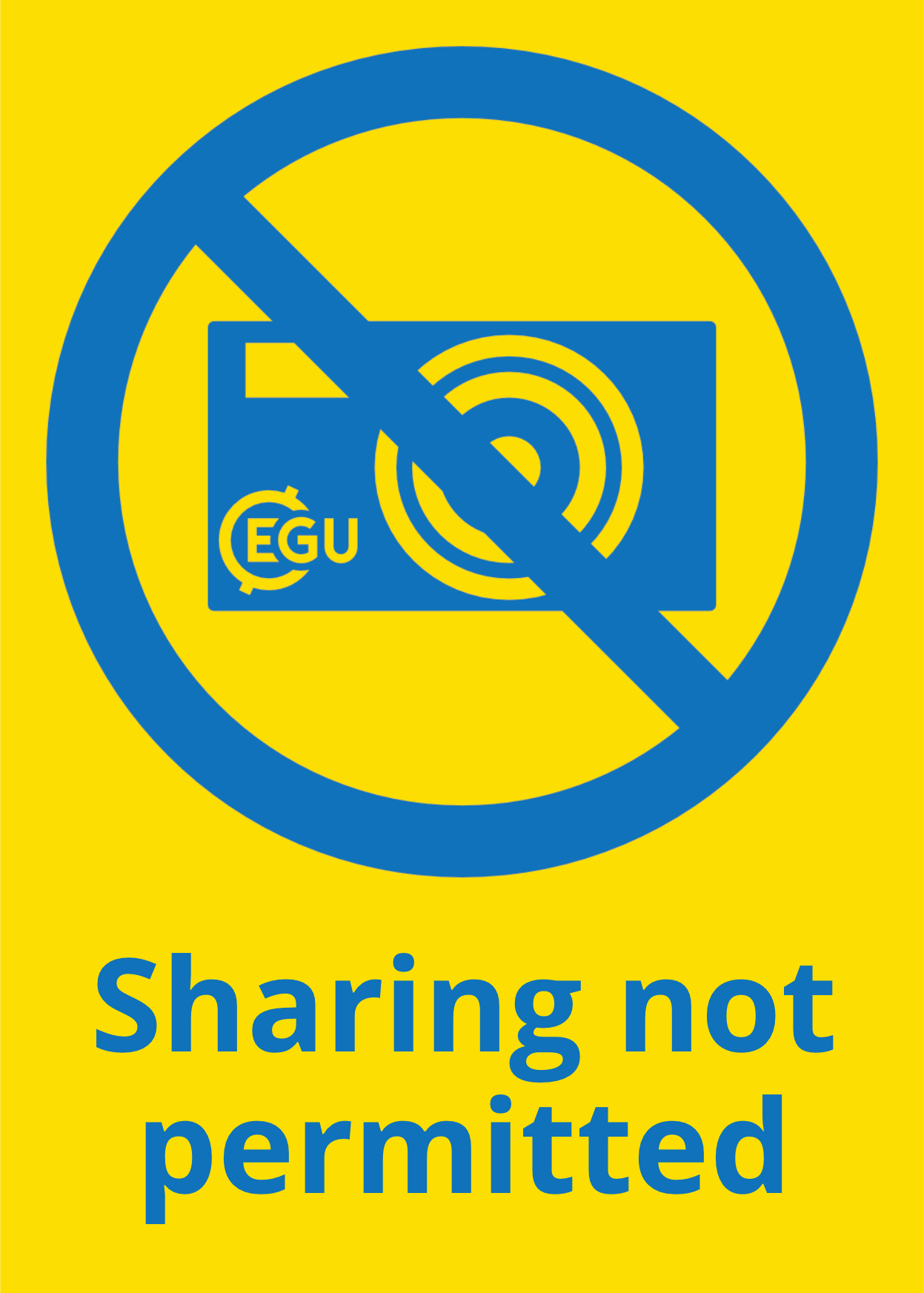 No serpentinization
With serpentinization
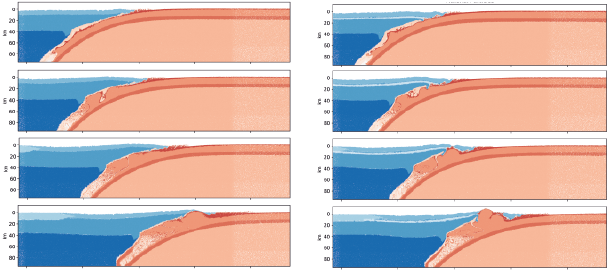 15 Myr
20 Myr
26 Myr
39 Myr
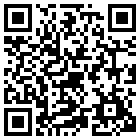 Back to Results
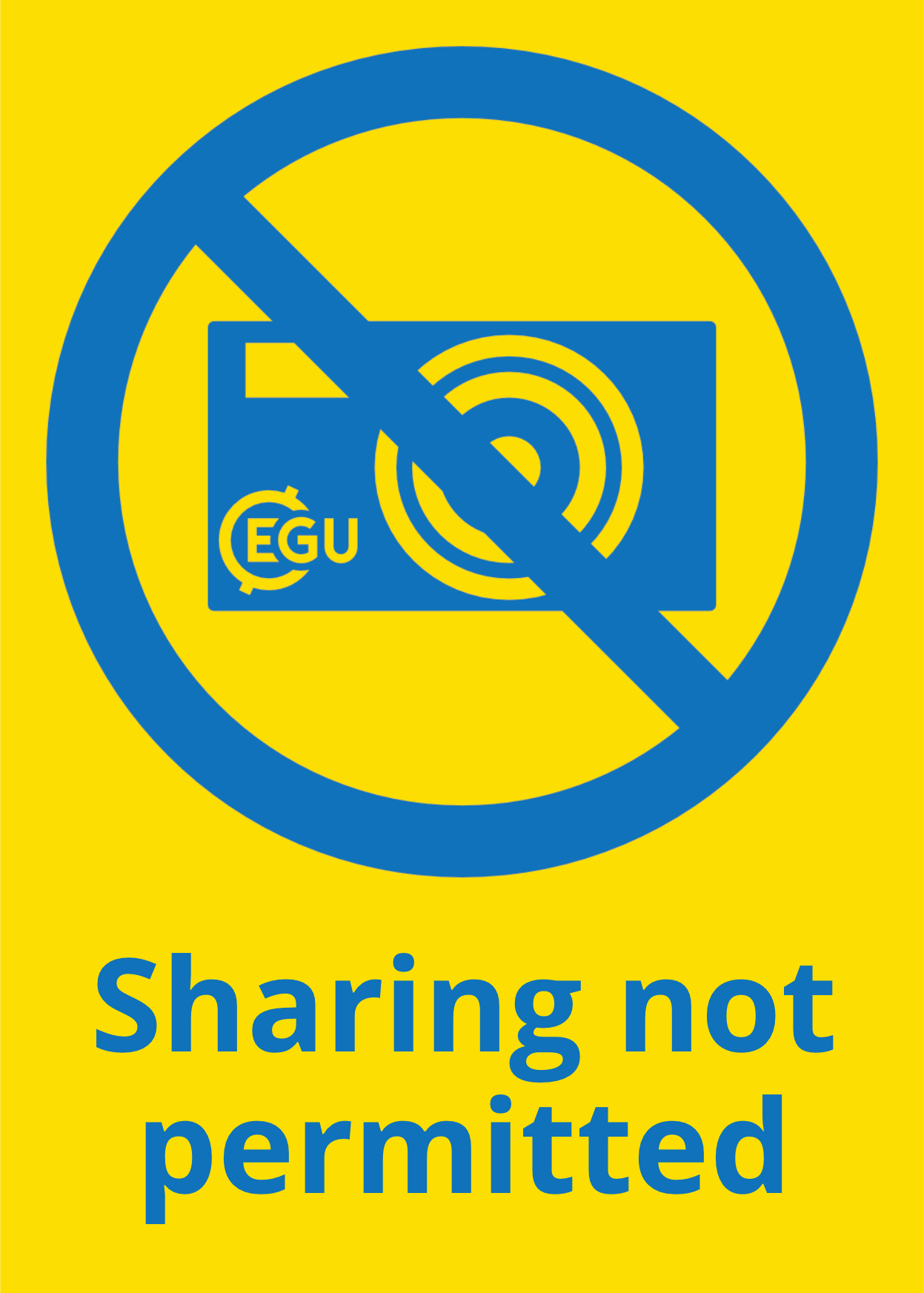 60Myr old plate 
No serpentinization
60Myr old plate 
With serpentinization
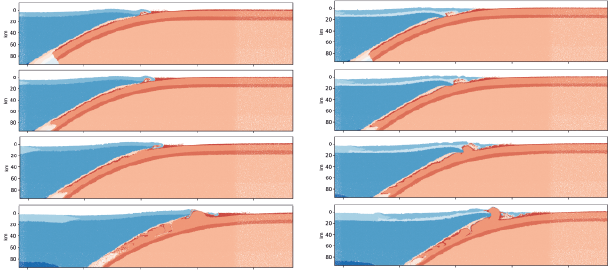 15 Myr
20 Myr
24 Myr
30 Myr
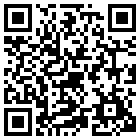 Back to Results
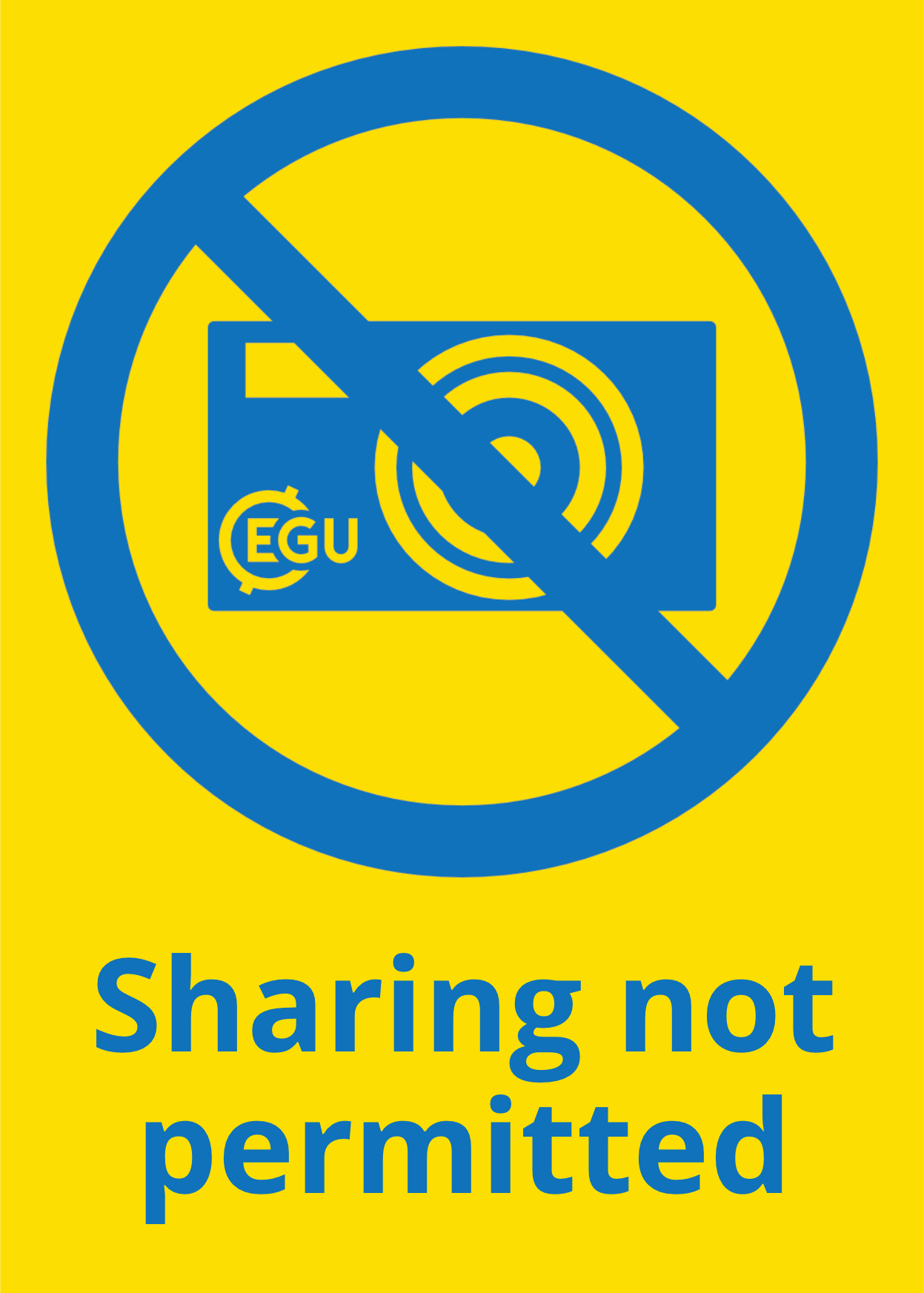 10Myr old plate 
With serpentinization
60Myr old plate 
With serpentinization
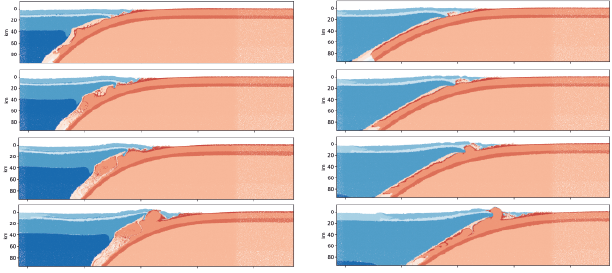 15 Myr
20 Myr
24 Myr
30 Myr
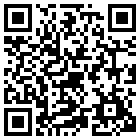 Back to Results
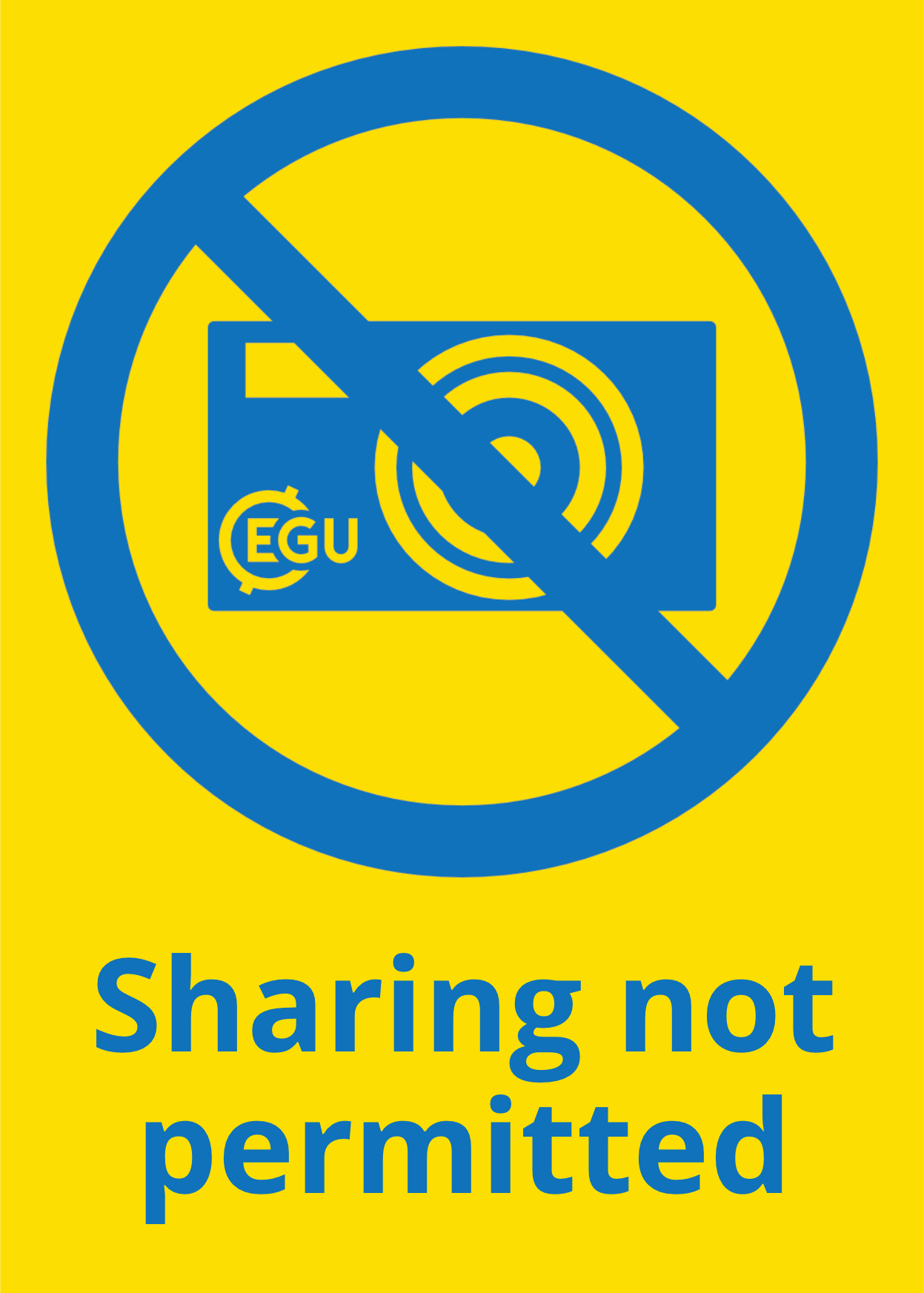 Benchmark
500 km-long passive margin
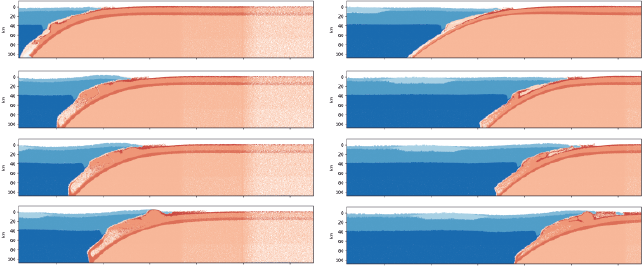 16 Myr
27 Myr
31 Myr
42 Myr
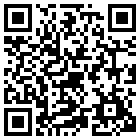 Back to Results